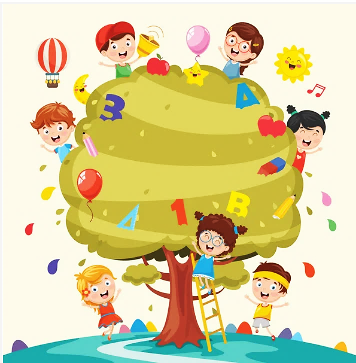 Пара предметів. 
Об'ємні фігури (куб, куля, конус)
Метр — 
одиниця довжини
Математика
1 клас
Урок 7
Правила уроку «Дай мені 5»
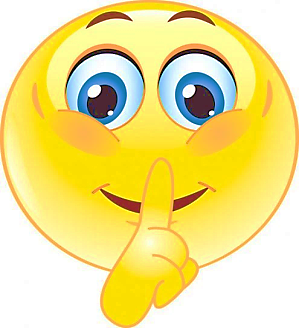 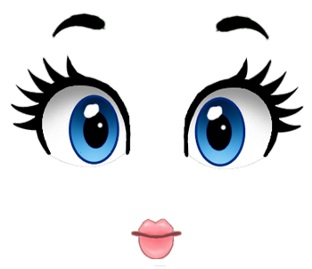 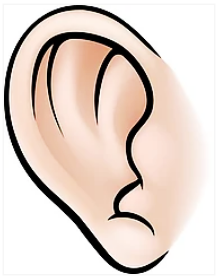 ротик мовчить
очі дивляться
вуха слухають
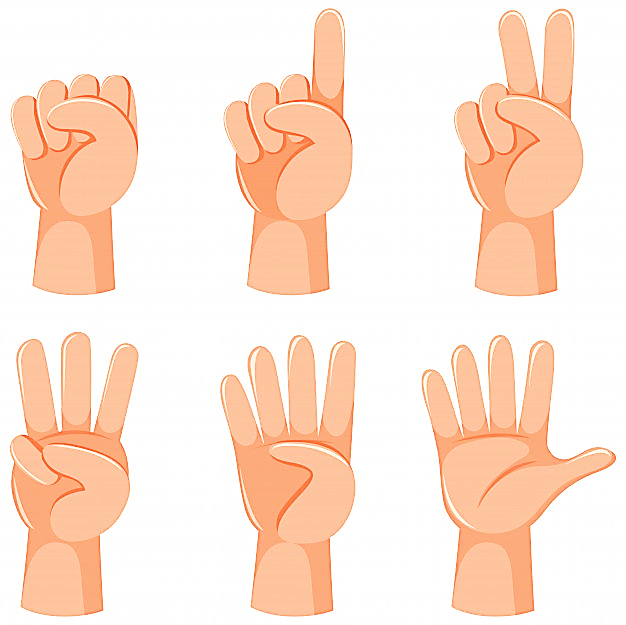 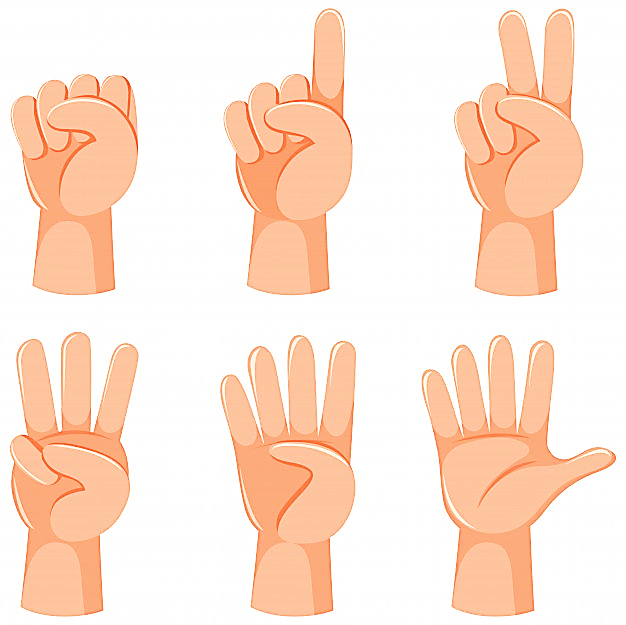 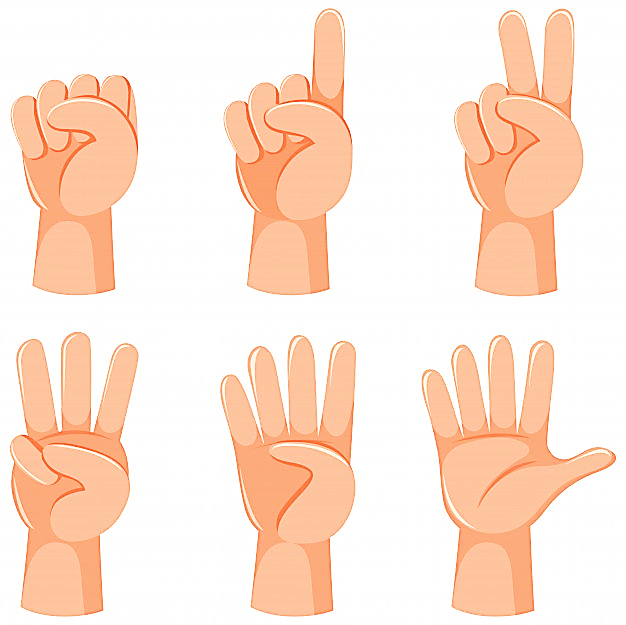 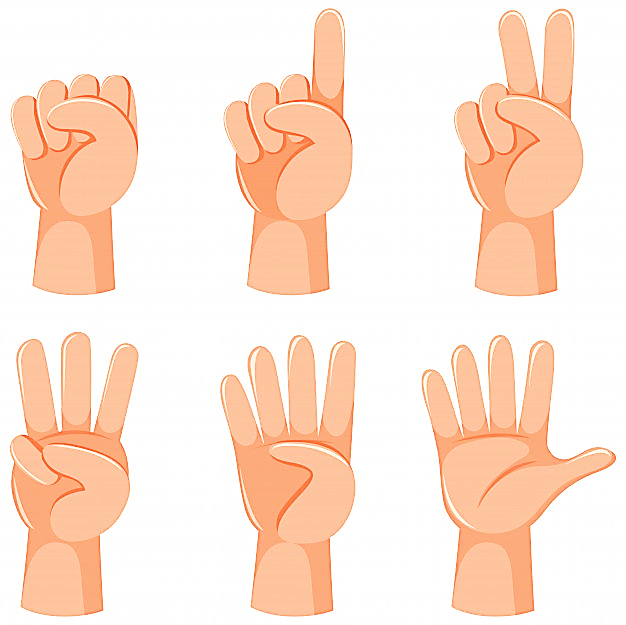 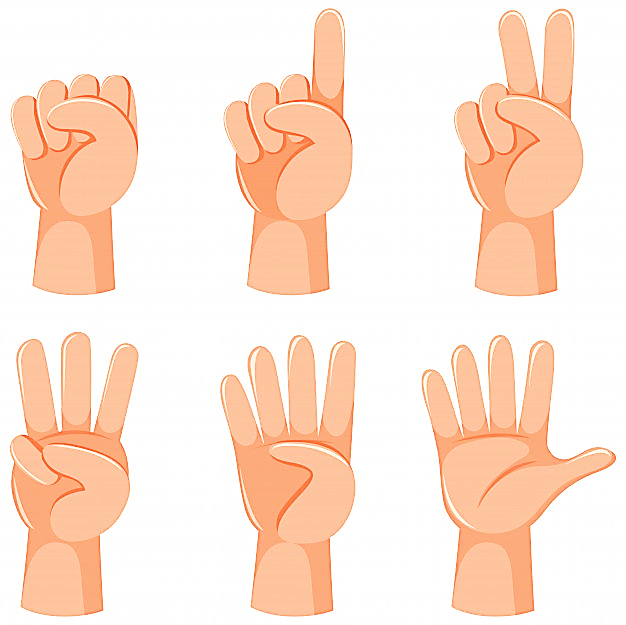 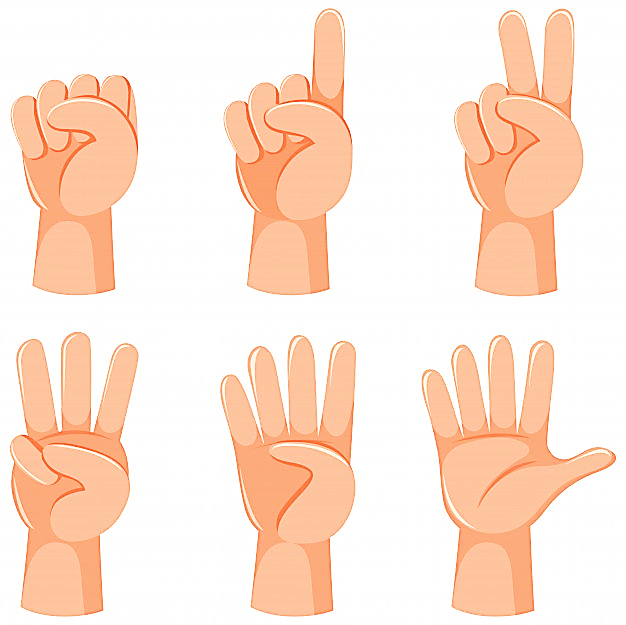 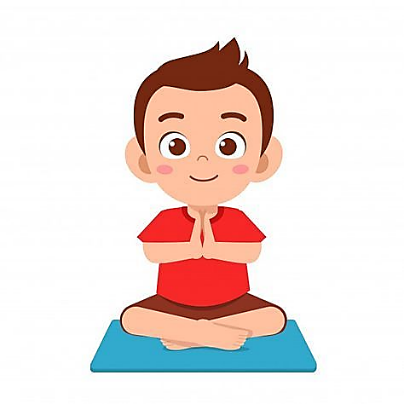 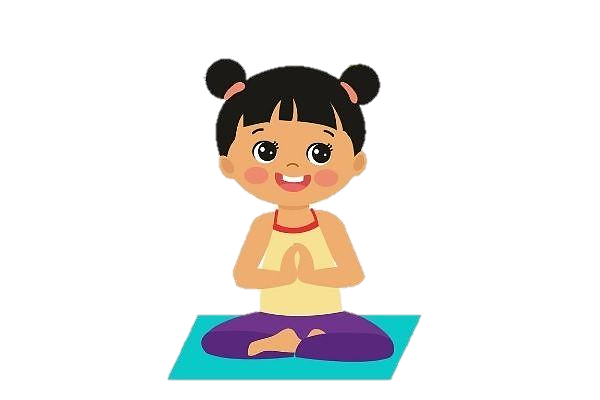 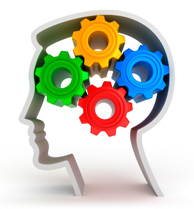 голова працює
руки, ноги не рухаються
Дай мені 5
Відгадай загадку
Жовті, чорні і біляві,
Вони ходять завжди в парі.
У домівці їх взувають,
Біля ліжечка знімають.
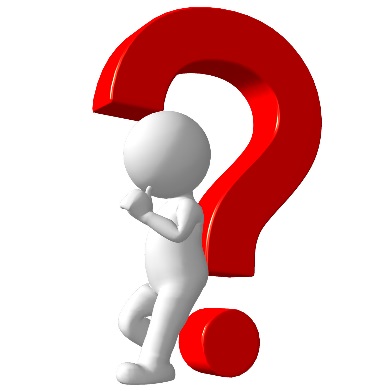 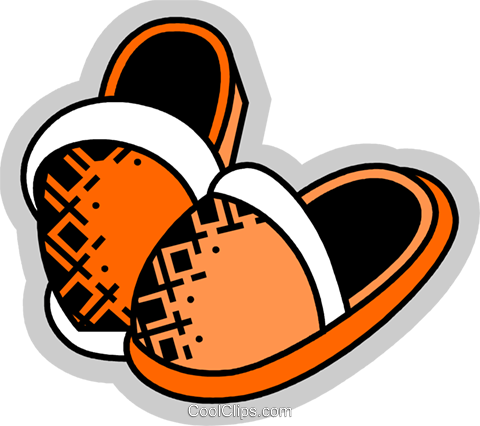 Капці
Робота з лічильним матеріалом
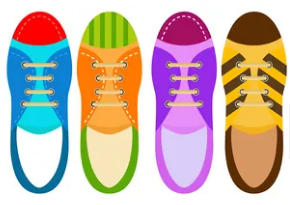 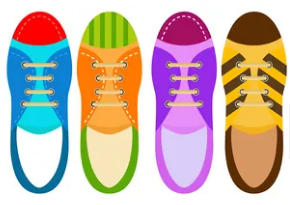 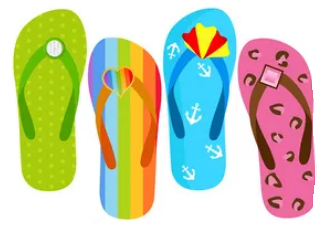 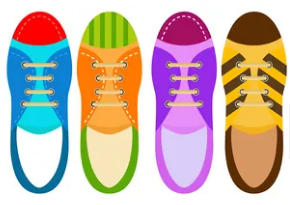 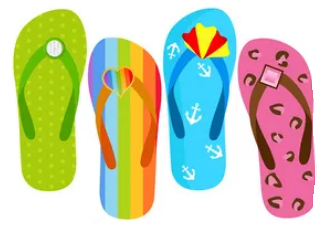 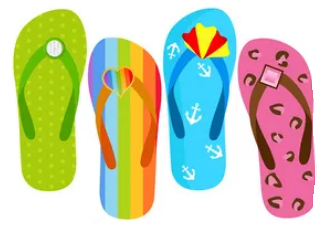 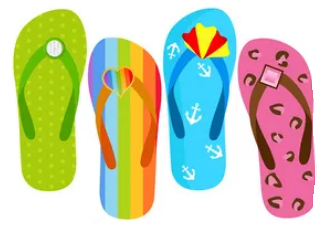 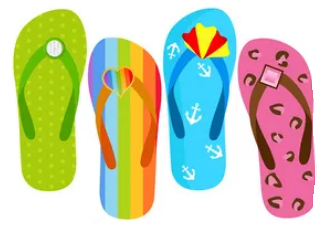 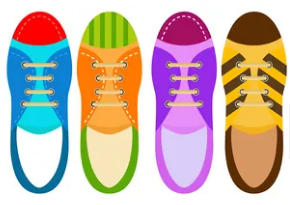 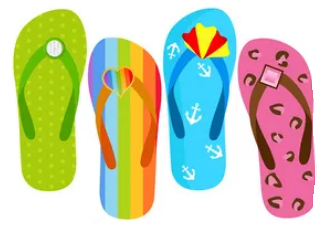 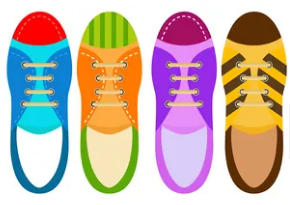 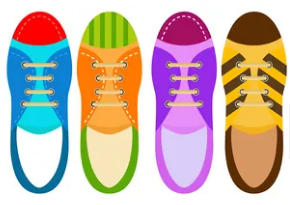 Чи усім черевичкам знайшлася пара?
Знайдіть однакові черевички.
Скільки?
Мотивація навчальної діяльності
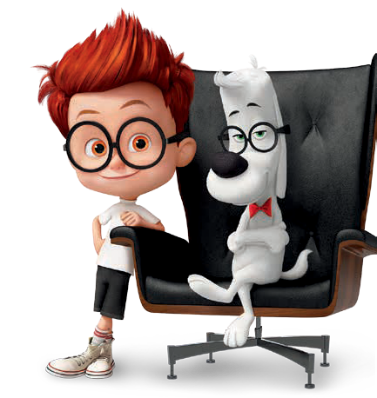 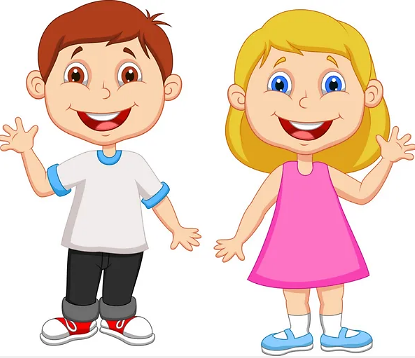 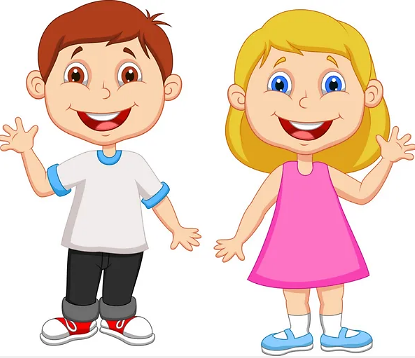 Говорять, коли речей по два – це пара.
Як слід доглядати за взуттям та одягом?
Чому черевичок, шкарпеток та рукавичок буває по два?
Чого ще у людини по два?
У людини дві руки та дві ноги.
Очі, вуха.
Повідомлення теми та завдань уроку
Сьогодні на уроці ми навчимося утворювати пари предметів і будемо використовувати ці вміння для порівняння кількості предметів.
Дізнаємося про об'ємні фігури.
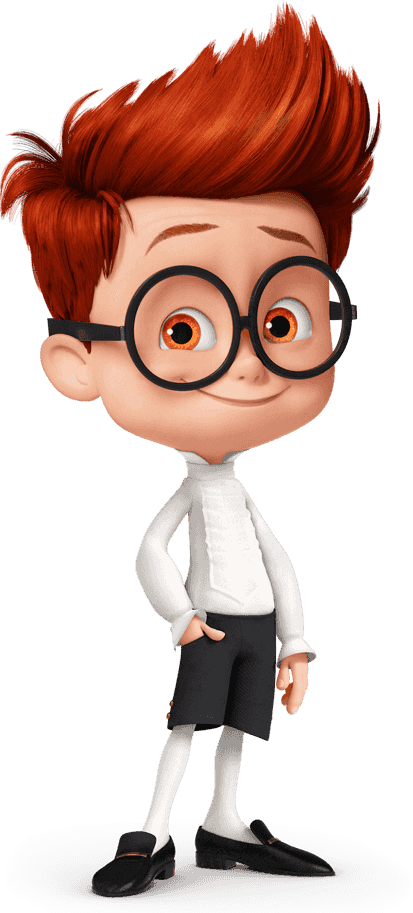 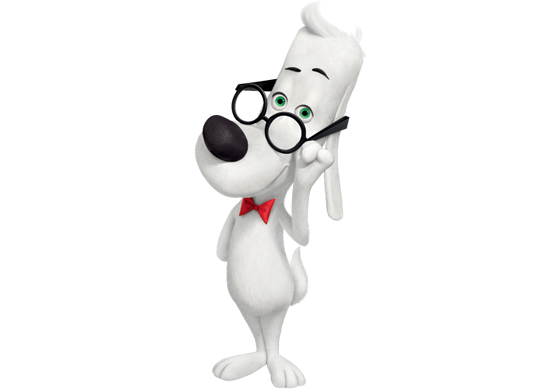 Пара предметів
Чого зазвичай буває по двоє?
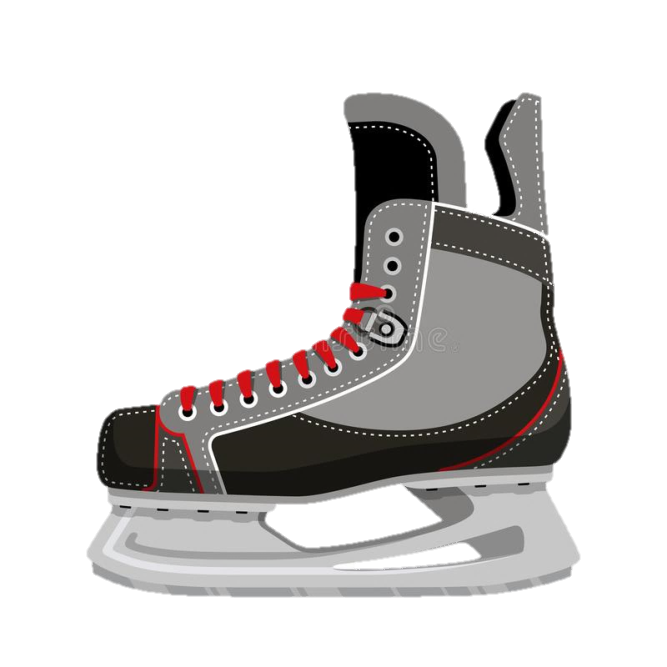 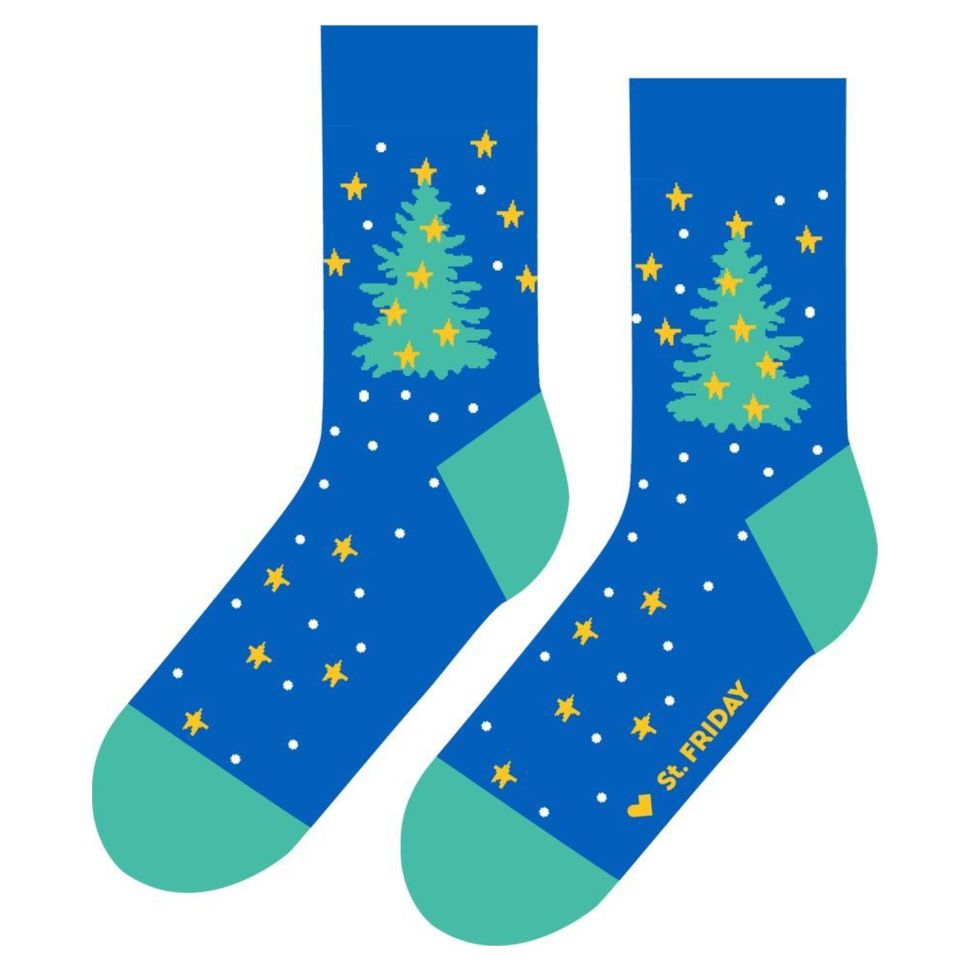 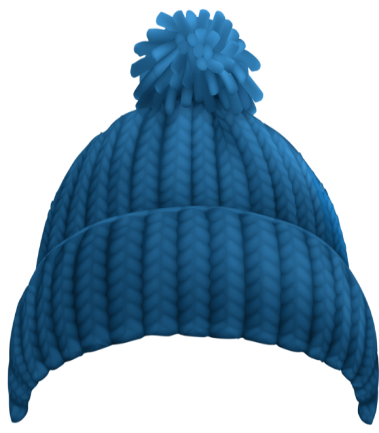 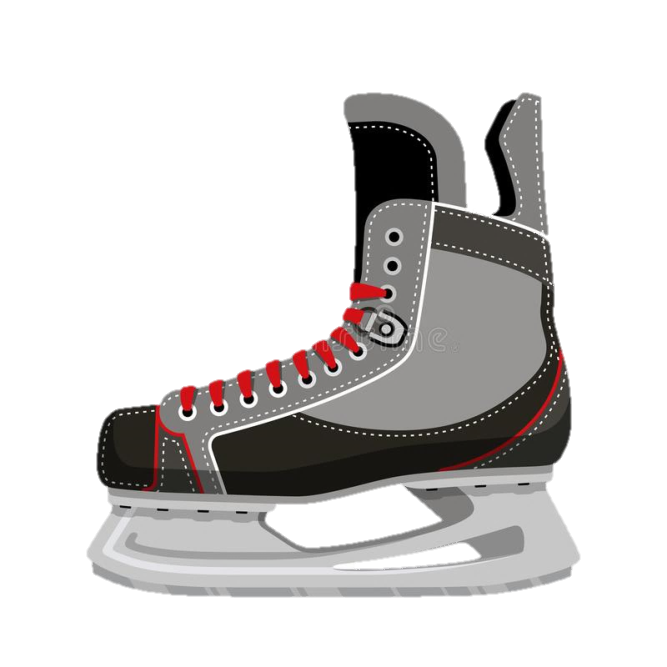 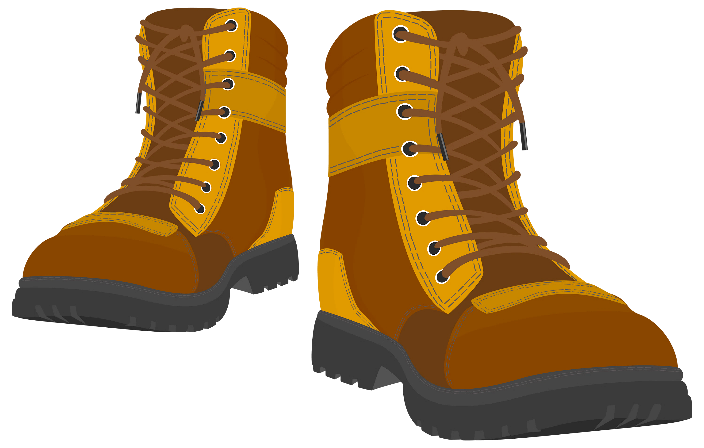 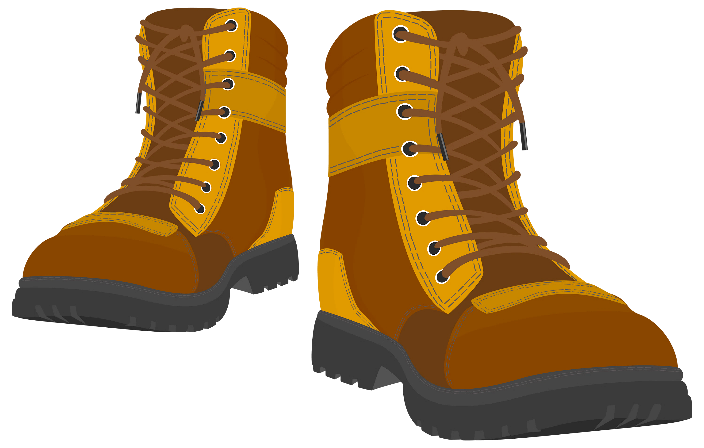 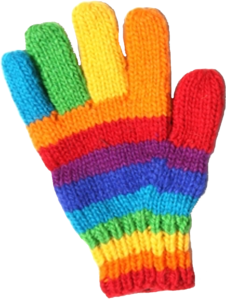 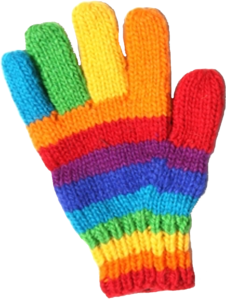 Підручник.
Сторінка
9
Вправа «Одягни хлопчика»
Які предмети одягу, що ми одягли на хлопчика, мають пару?
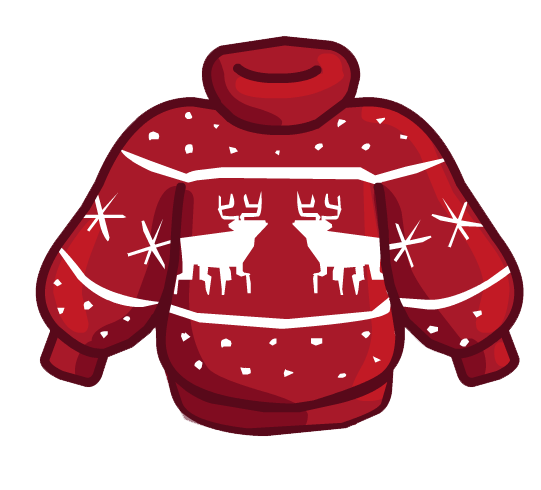 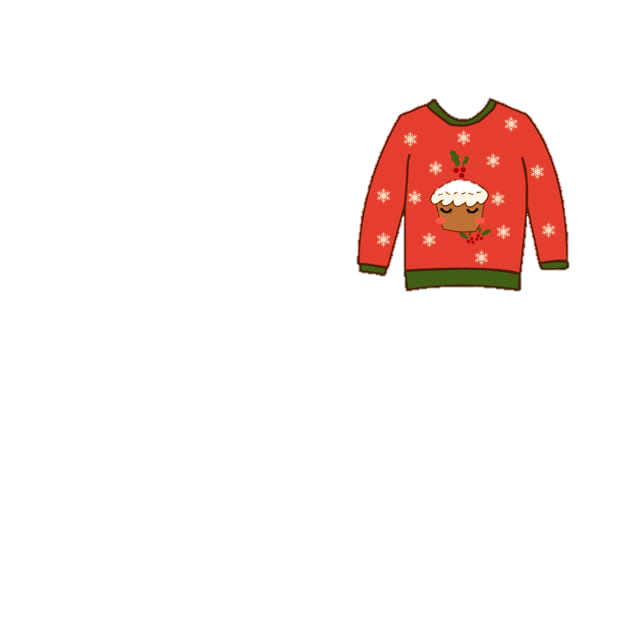 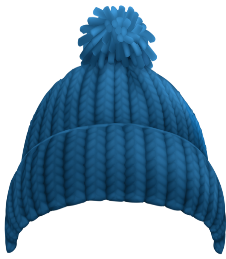 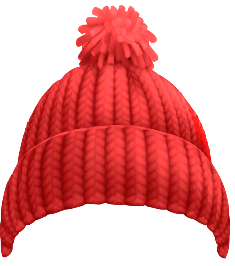 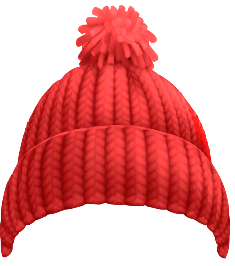 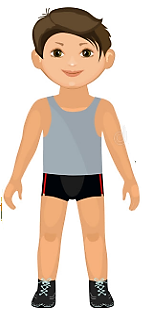 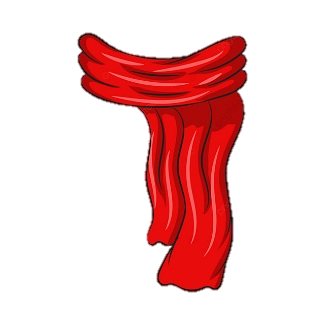 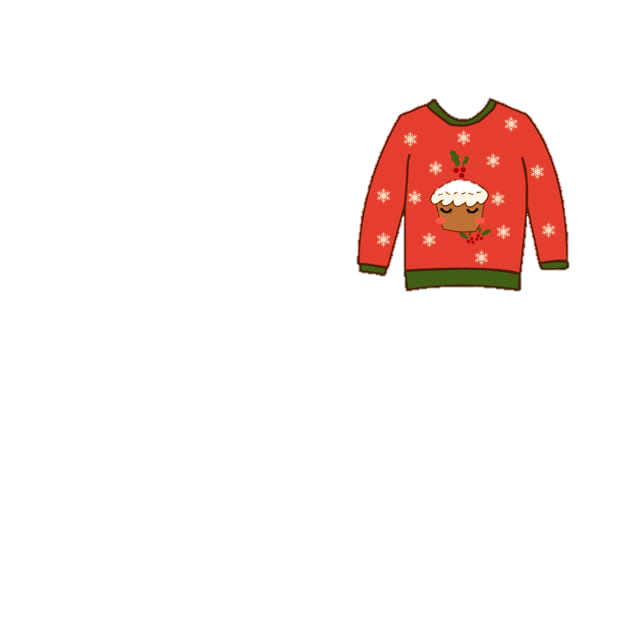 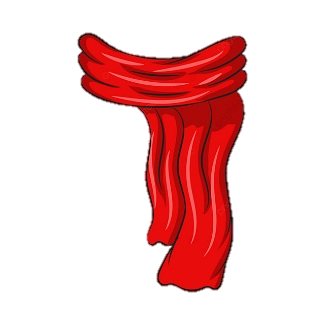 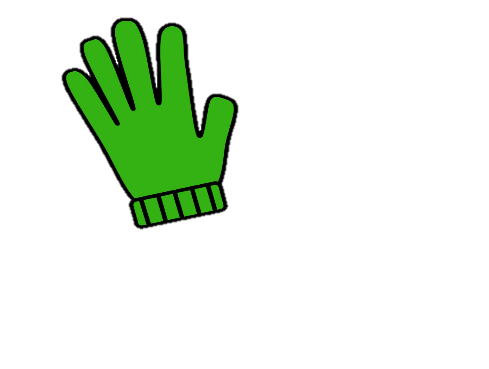 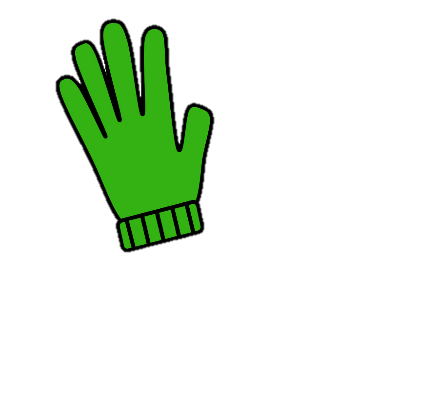 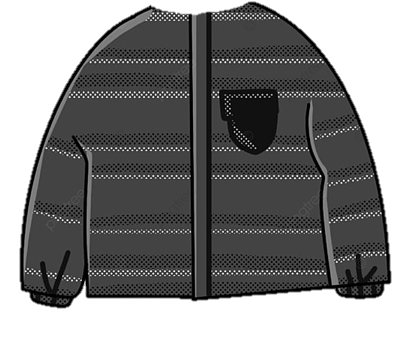 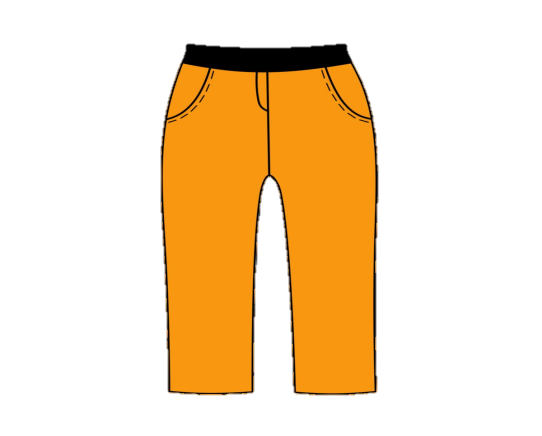 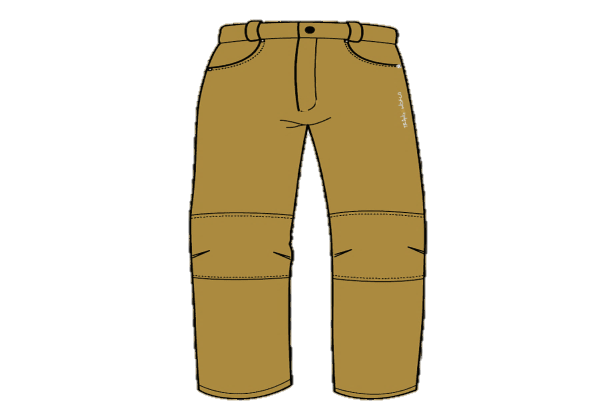 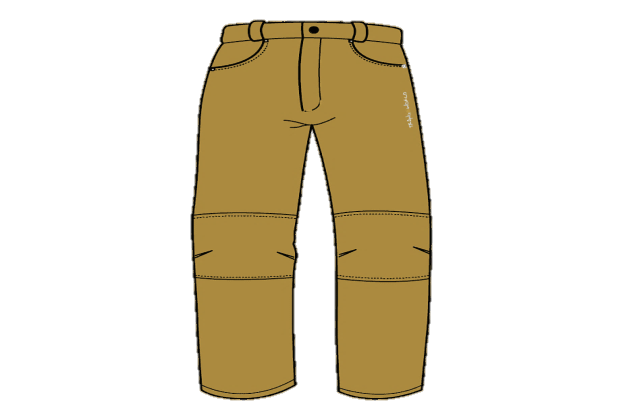 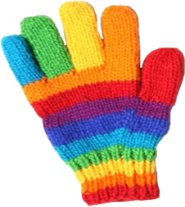 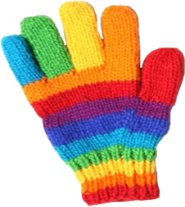 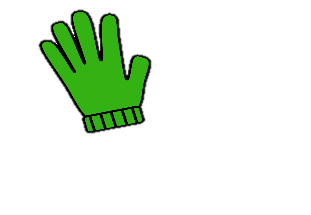 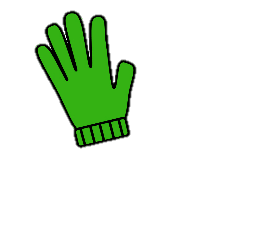 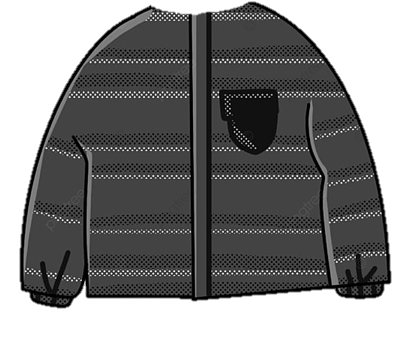 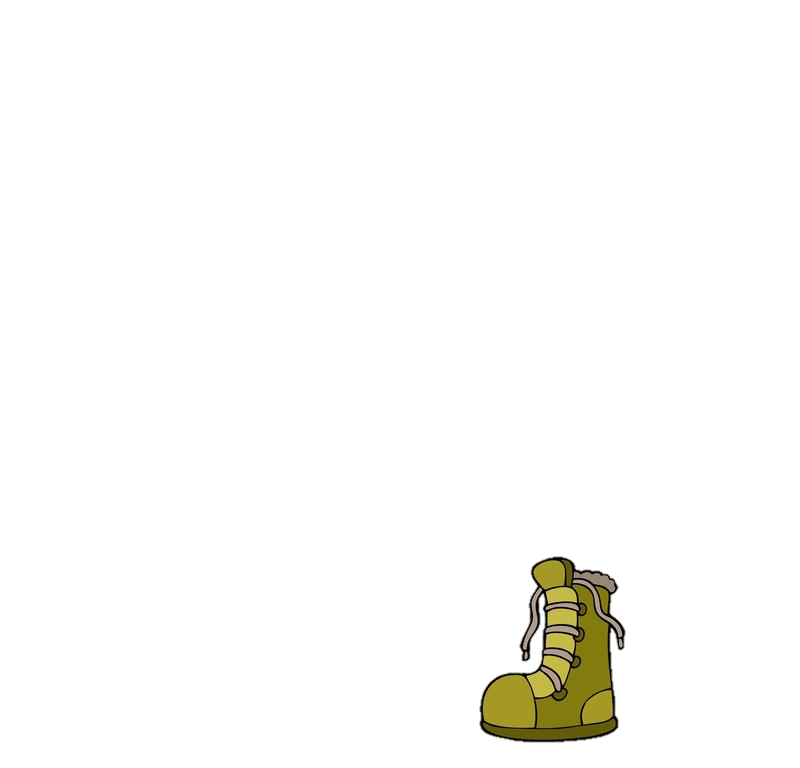 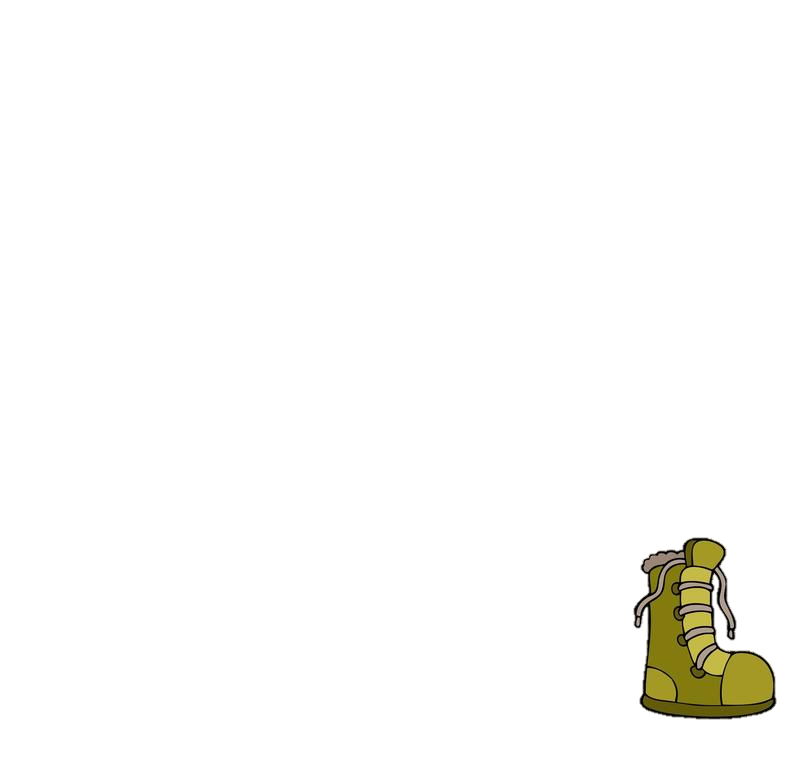 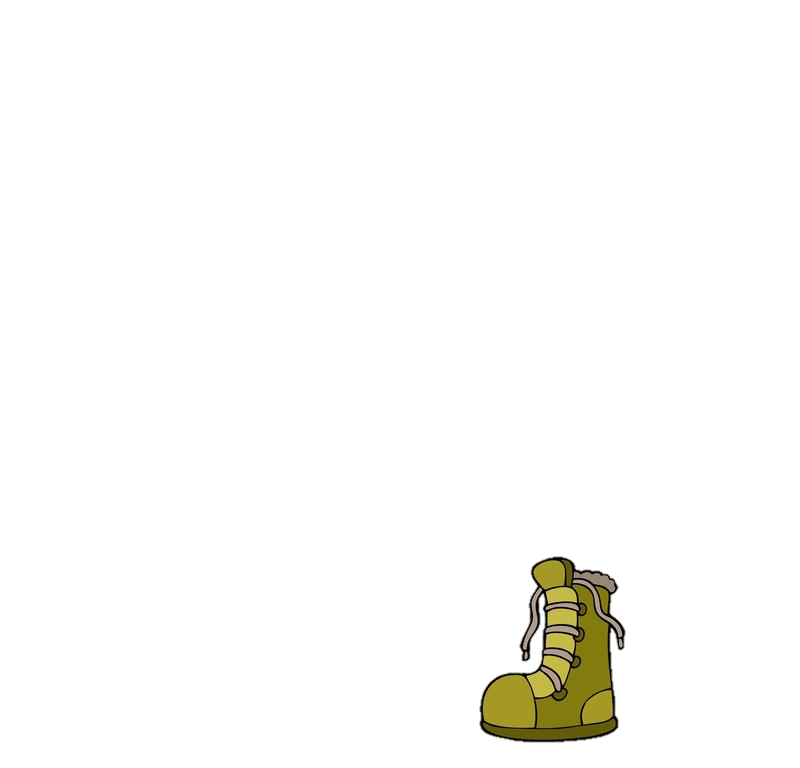 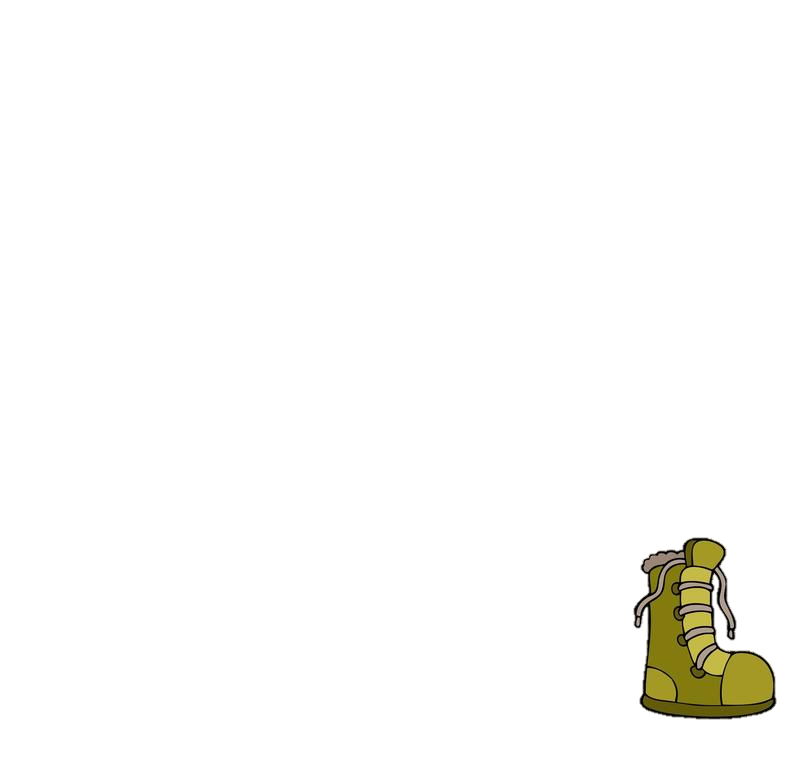 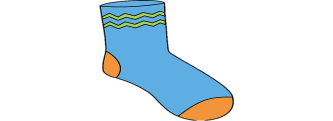 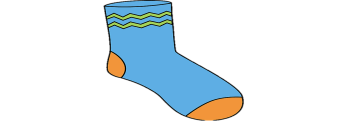 Пара предметів
Які рукавички утворять пару? Яка рукавичка залишилася без пари?
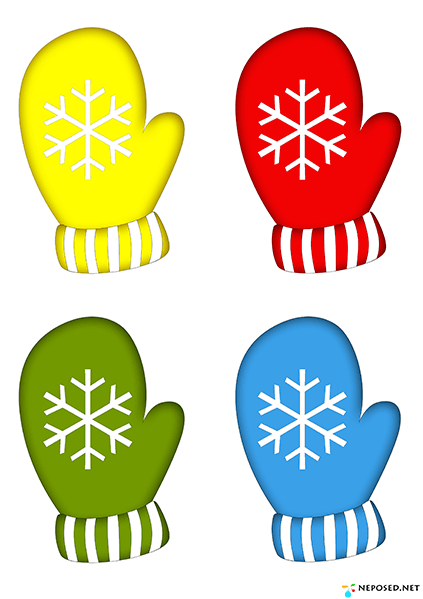 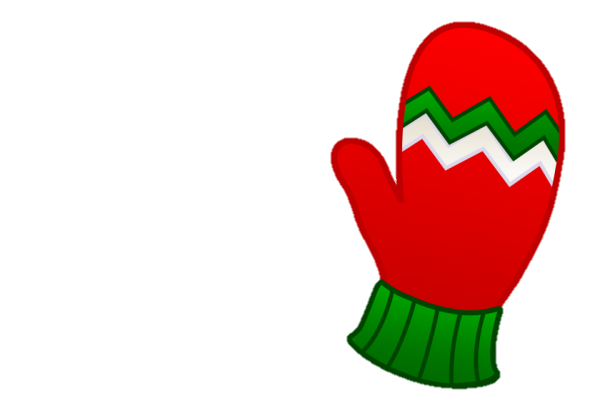 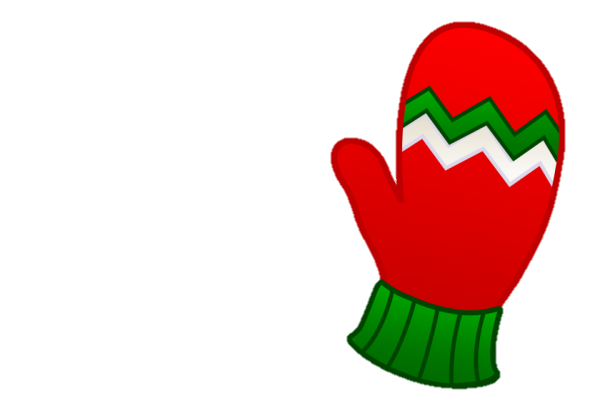 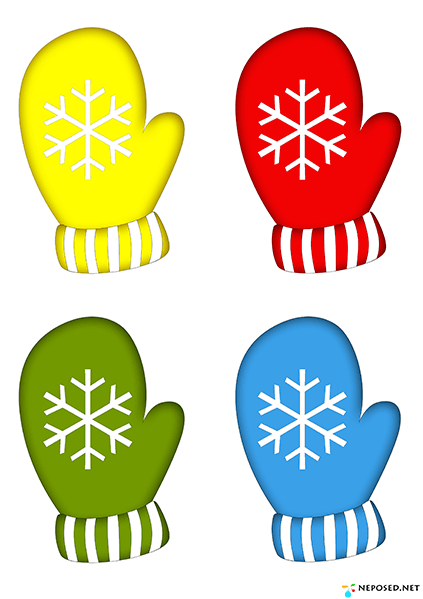 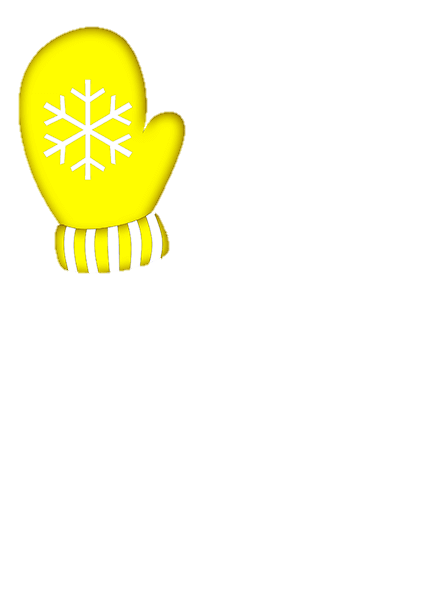 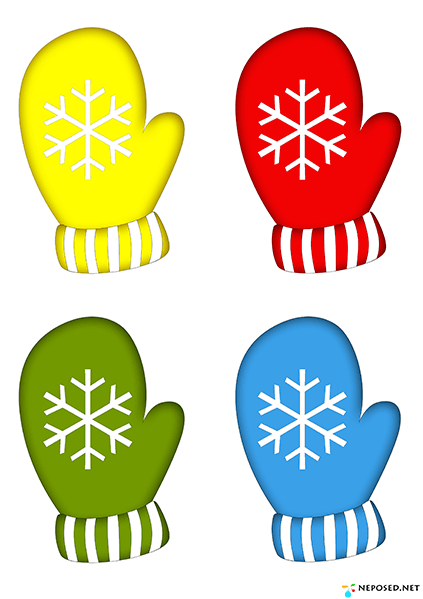 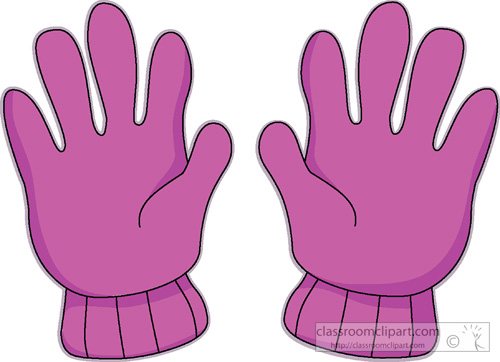 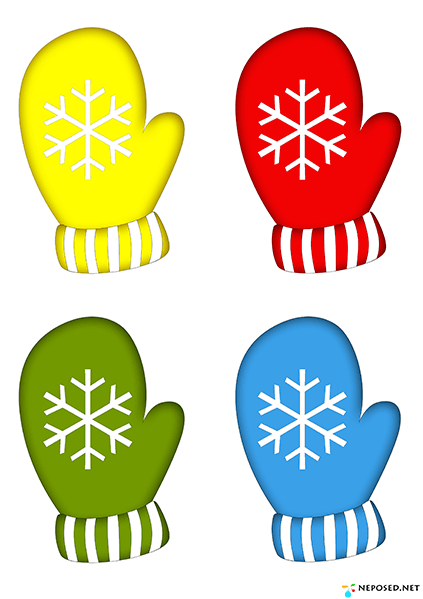 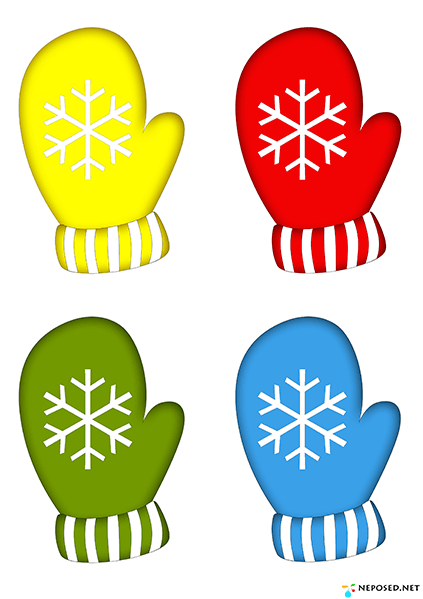 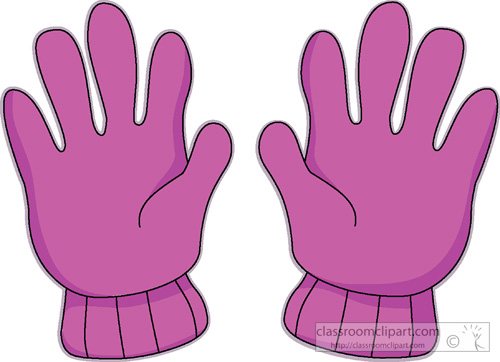 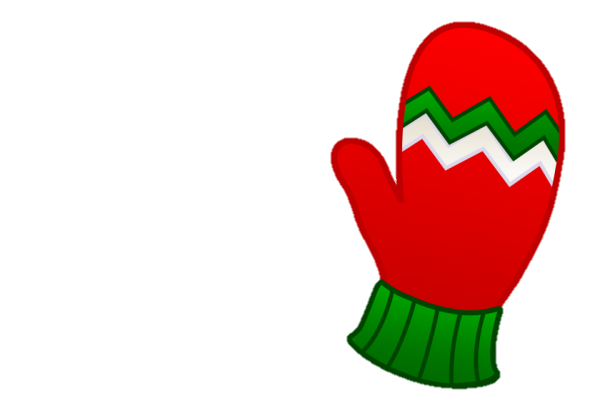 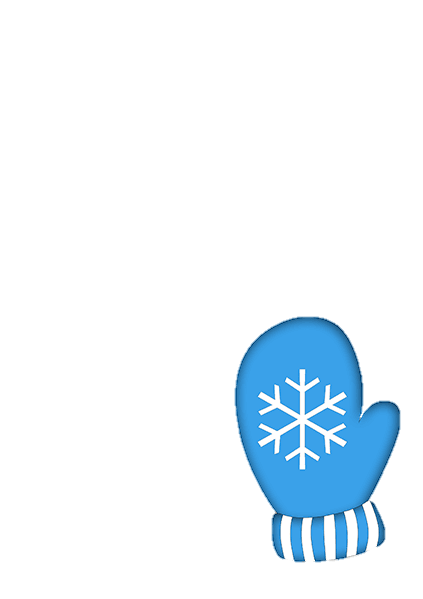 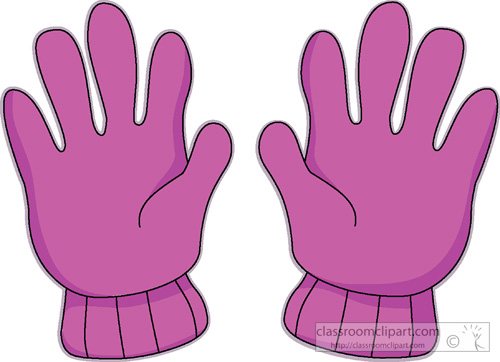 Підручник.
Сторінка
9
Пара предметів
Який предмет із посуду не має пари?
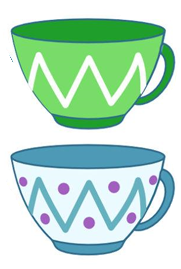 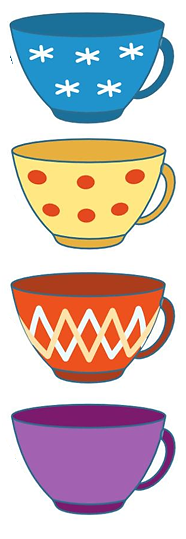 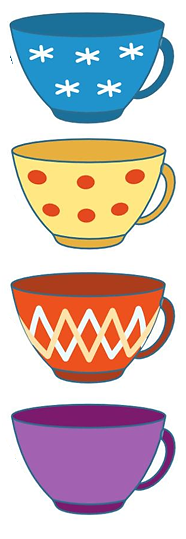 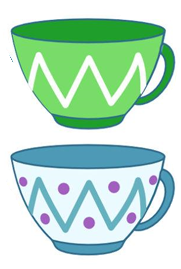 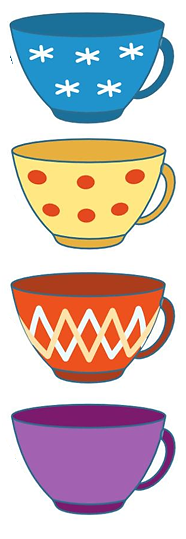 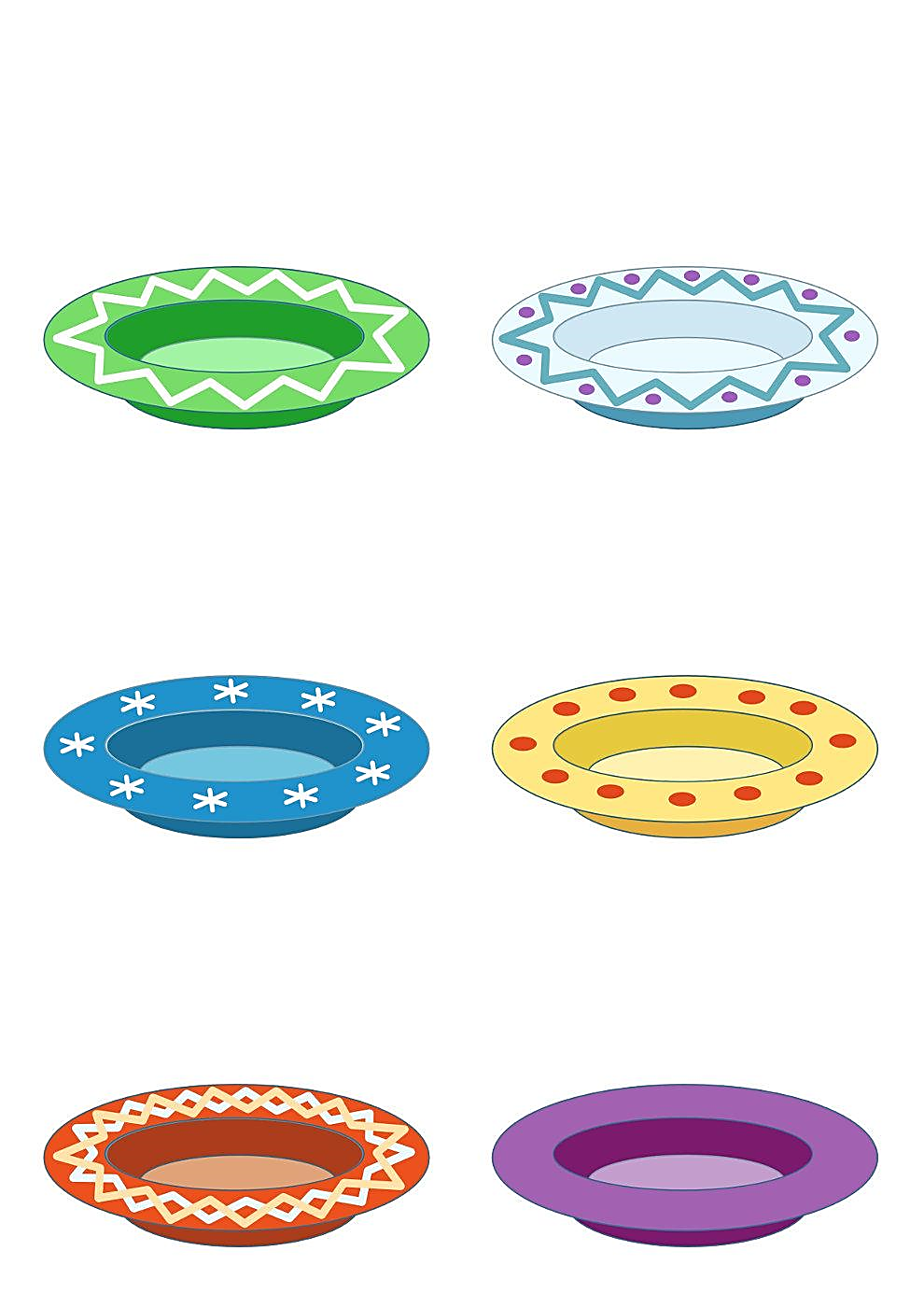 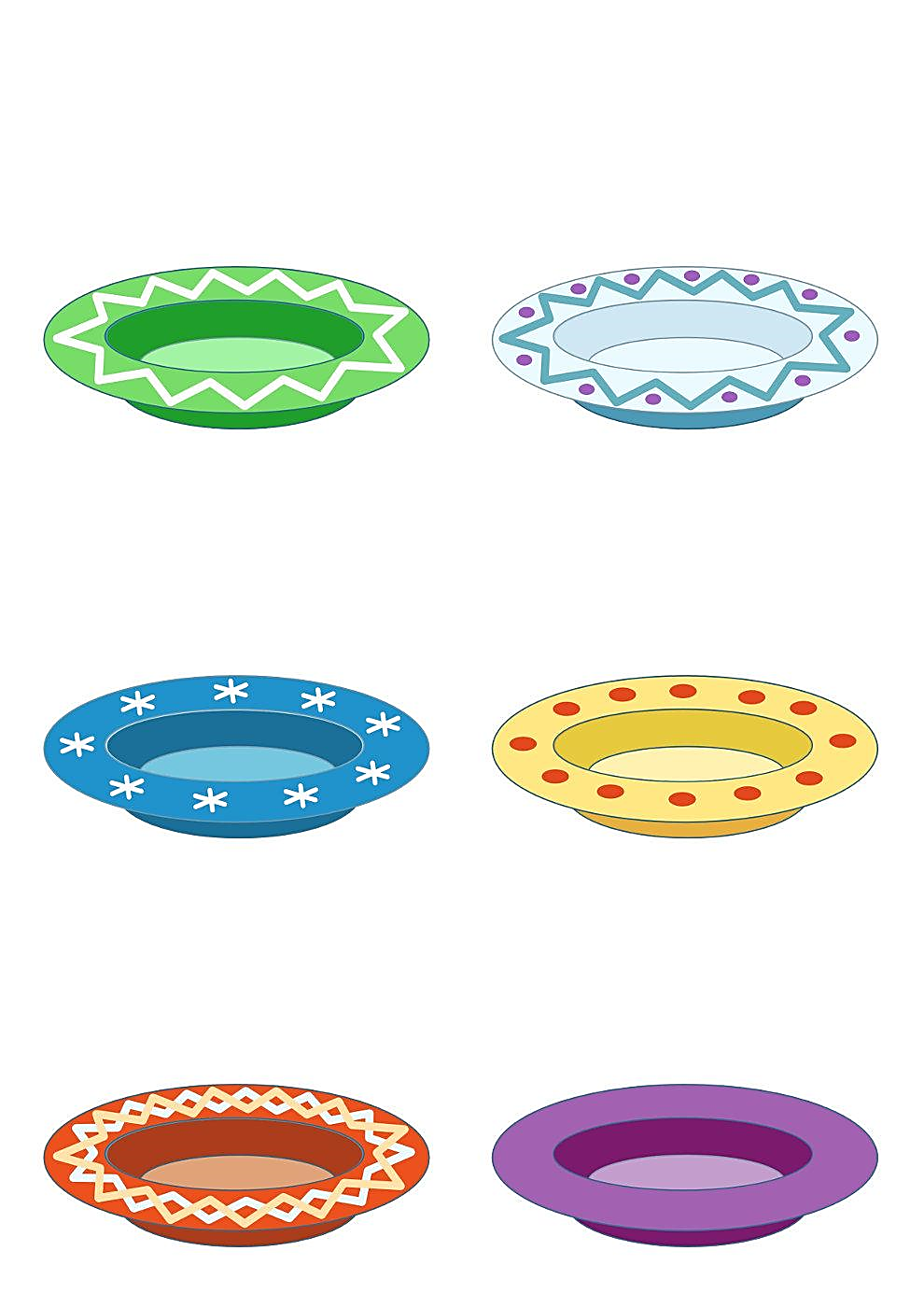 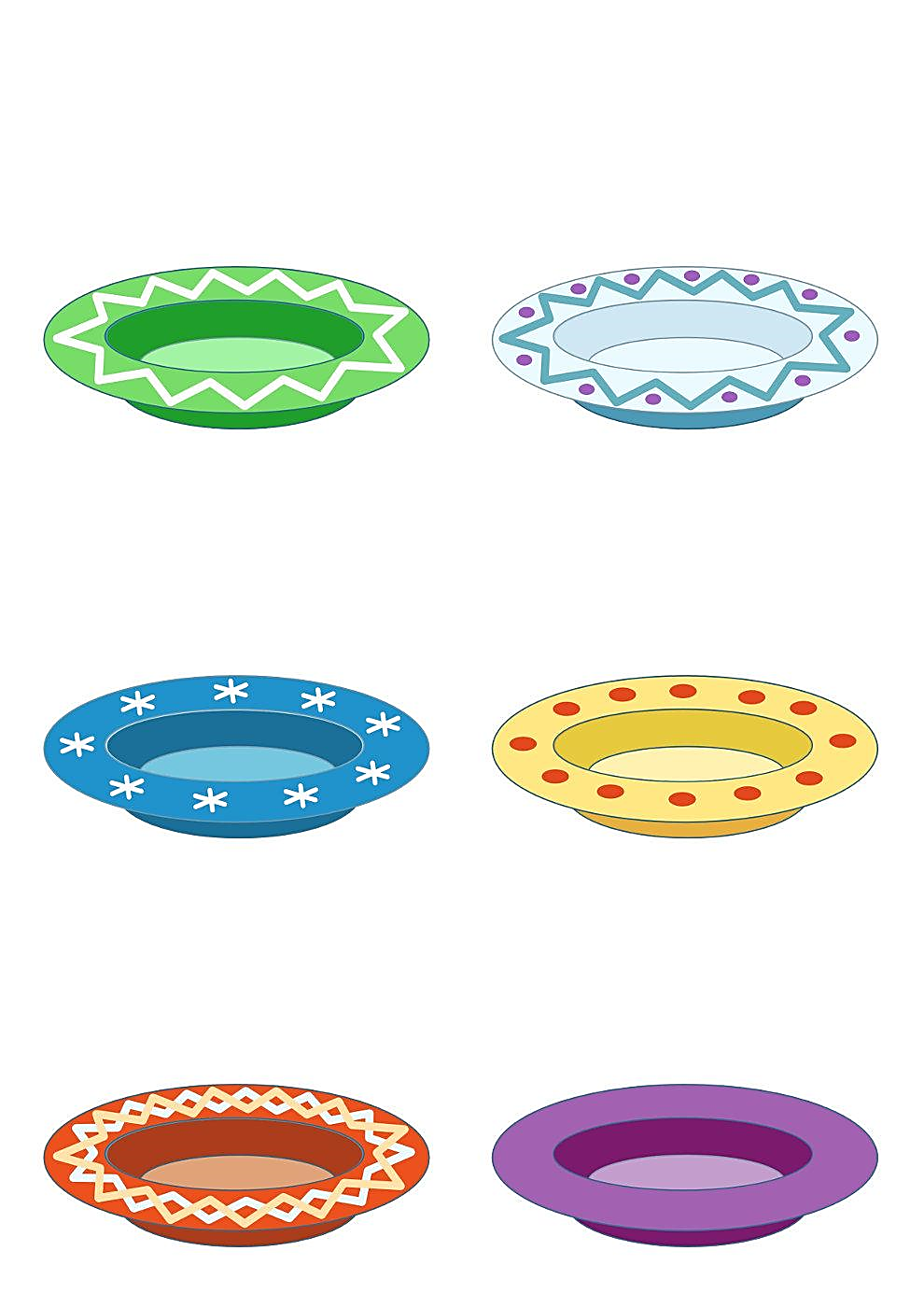 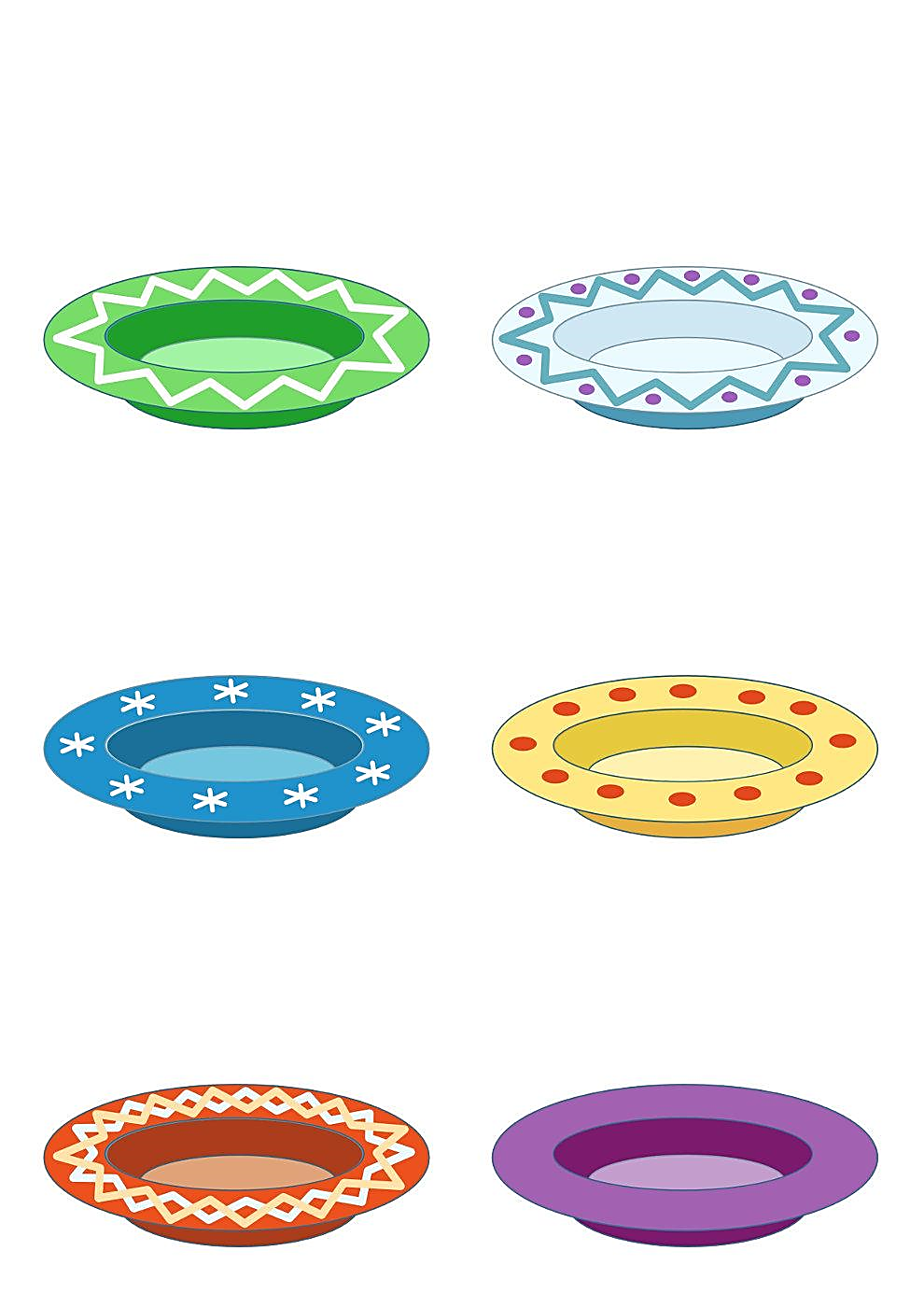 Підручник.
Сторінка
9
Руханка
Робота з геометричними фігурами. Складання пар
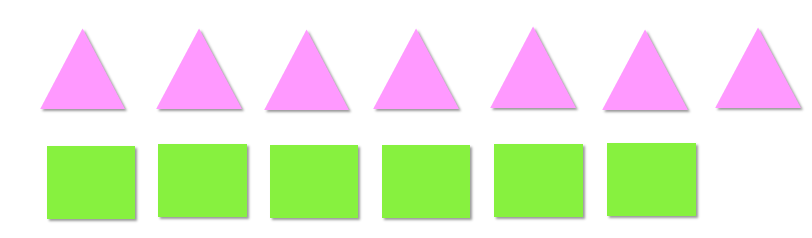 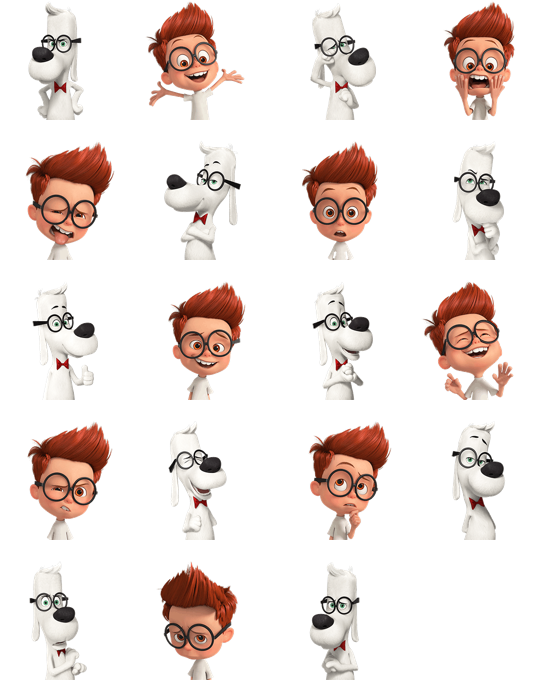 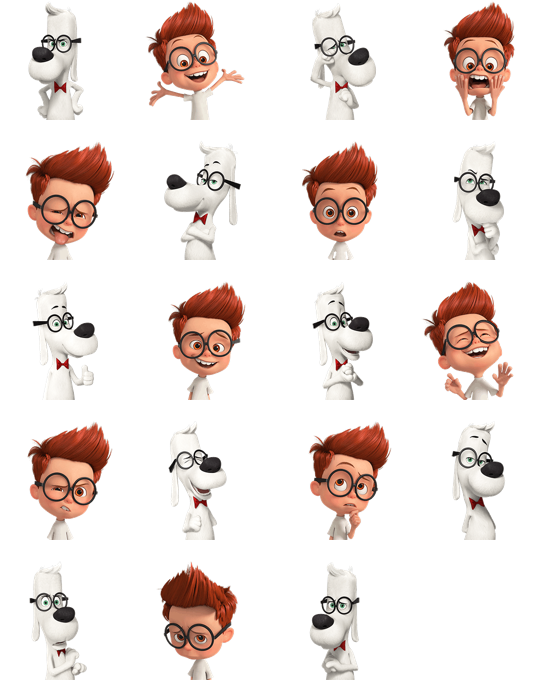 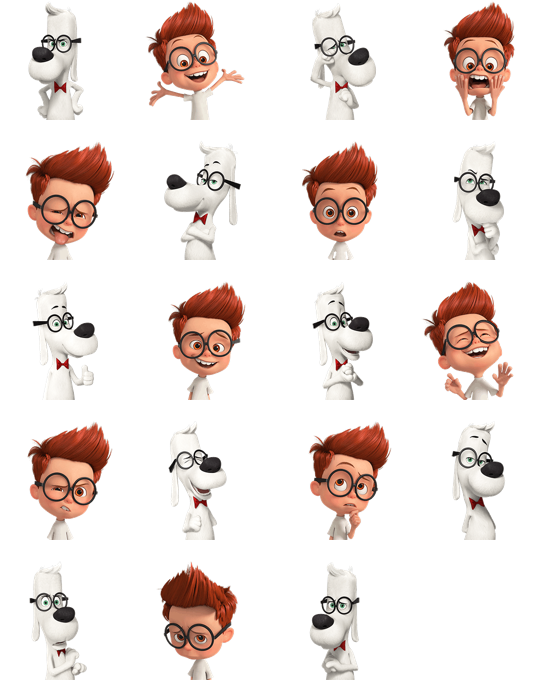 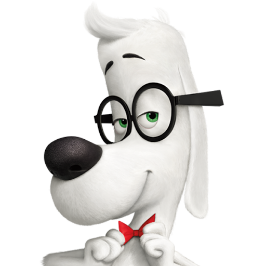 Отже, квадратів менше.
Чи можна сказати, не перелічуючи, чого більше: трикутників чи квадратів?
Для цього треба утворити пари.
Робота з геометричними фігурами. Складання пар
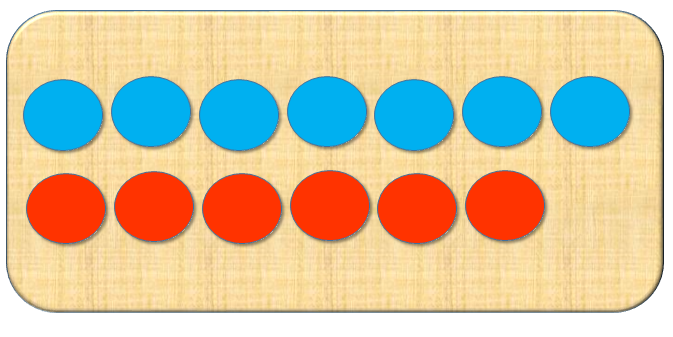 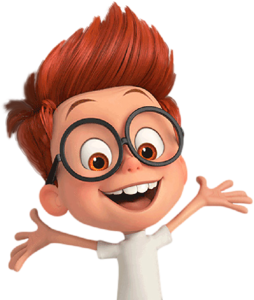 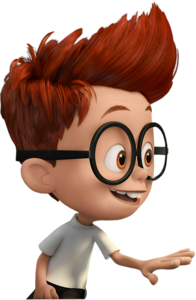 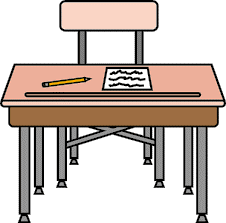 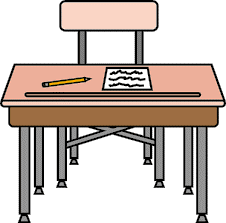 Порахуй сині і червоні кружки. 
Склади пари «синій – червоний».
Чи вистачило червоних кружків для складання пар? Зроби висновок, яких фігур більше? Менше?
Актуалізація знань про об'ємні фігури
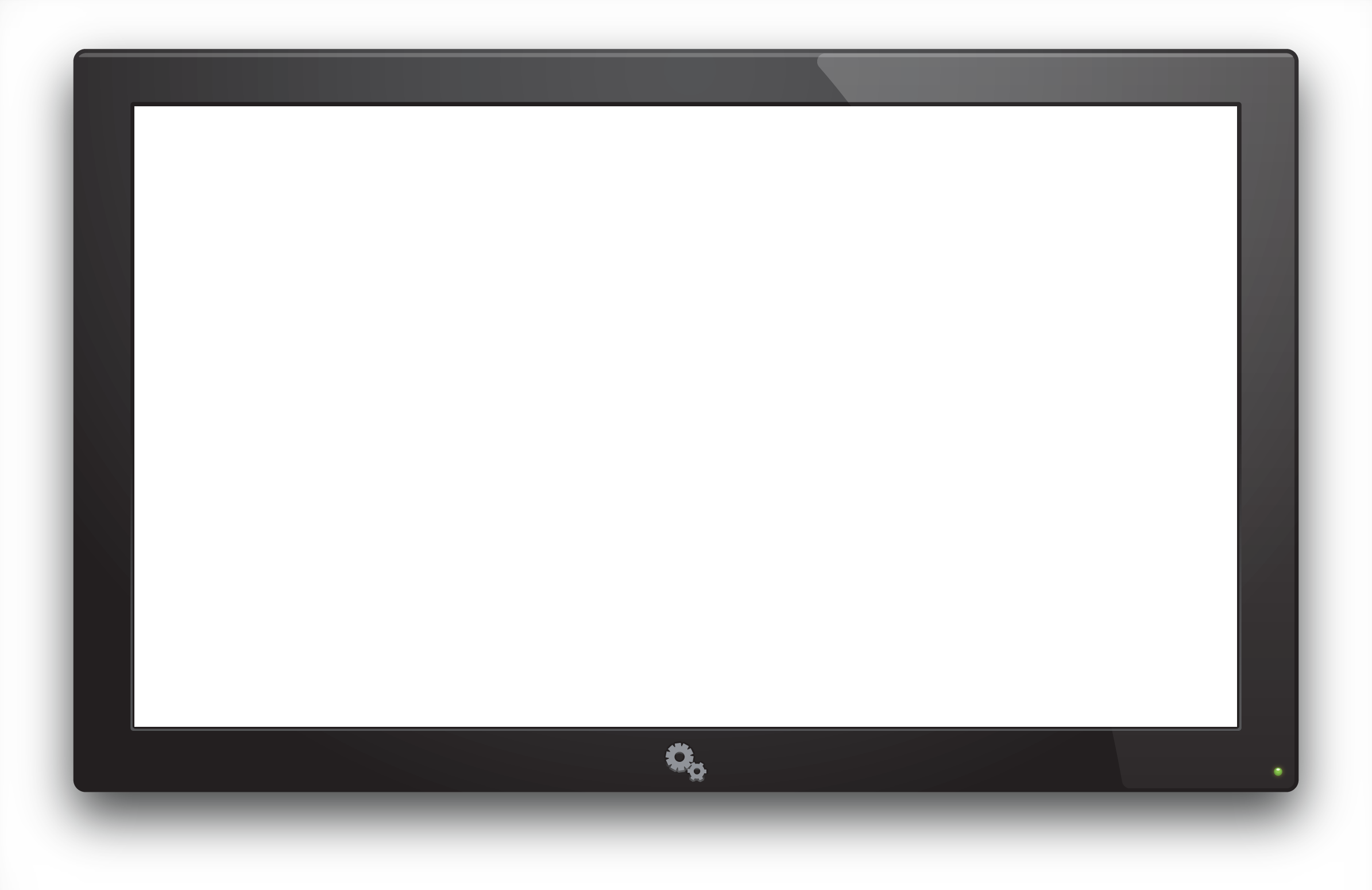 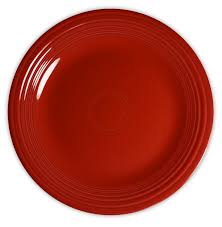 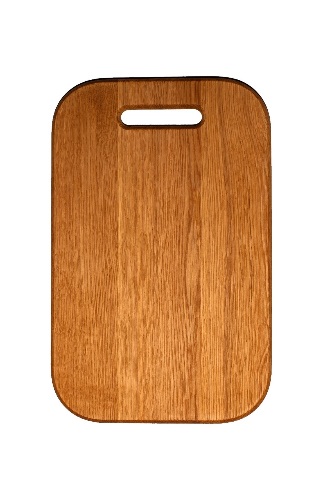 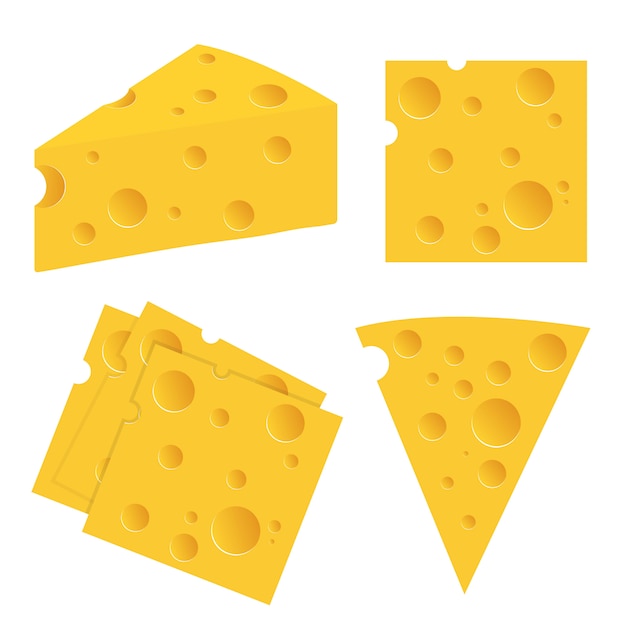 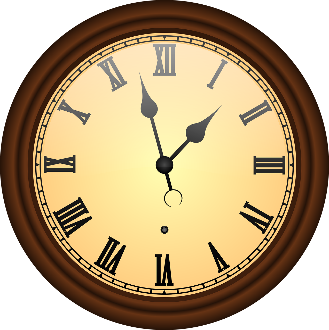 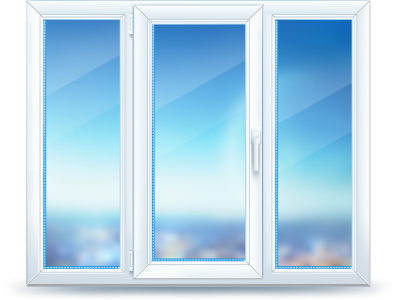 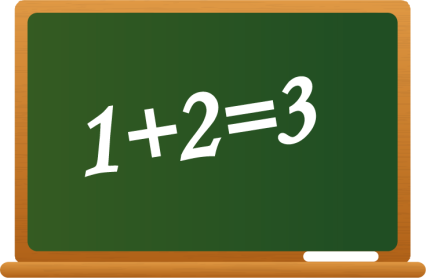 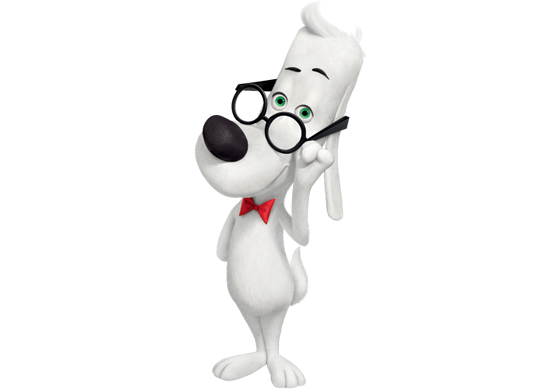 Предмети, що нас оточують, мають таку властивість, як форма. Яку форму має класна дошка, вікно, годинник?
Покажи, на які плоскі геометричні фігури схожі предмети, зображені на малюнках.
Актуалізація знань про об'ємні фігури
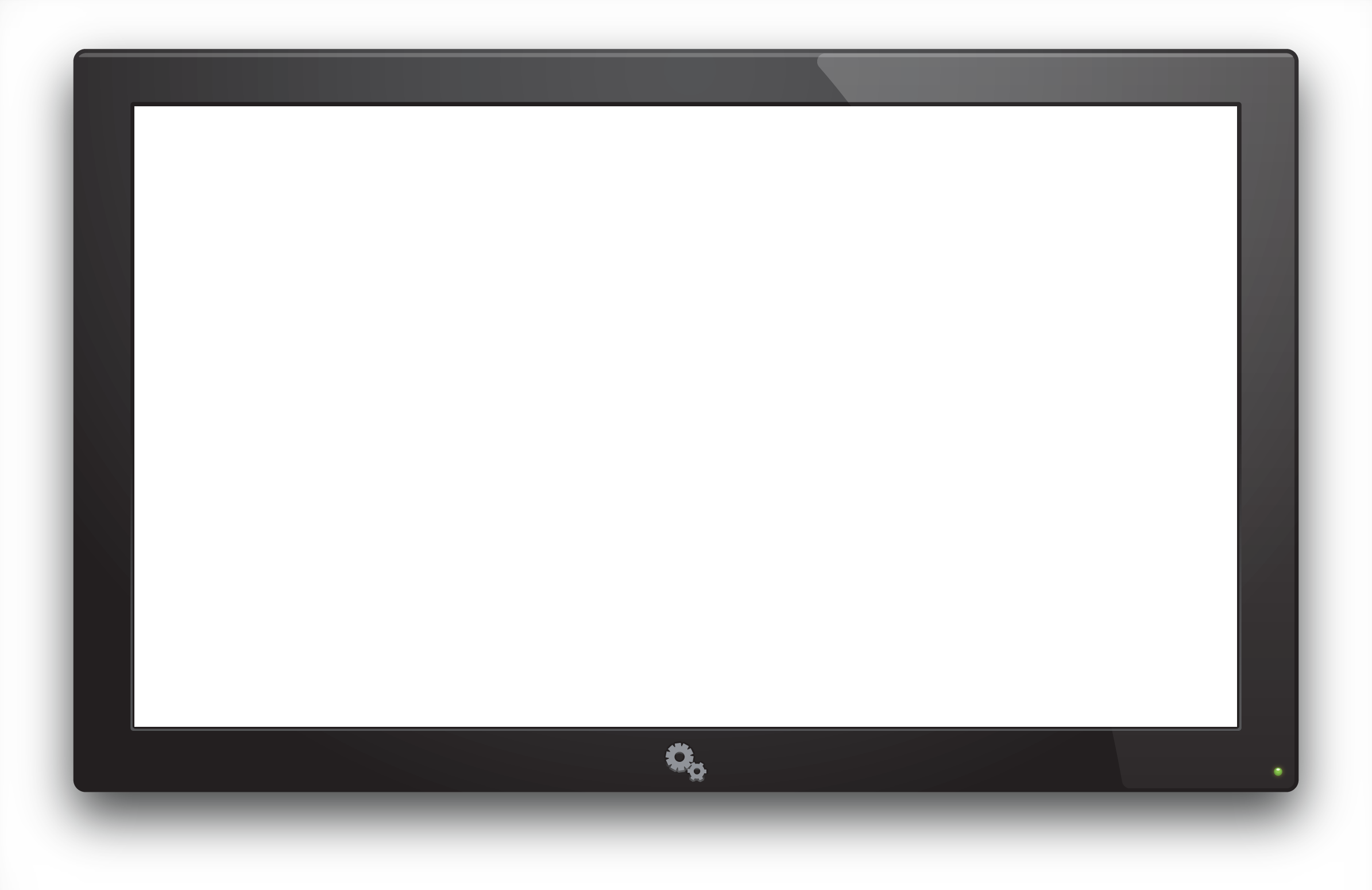 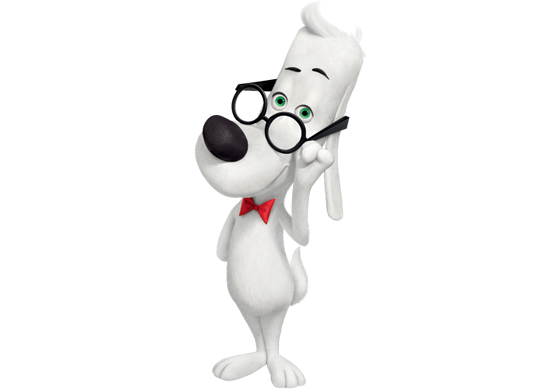 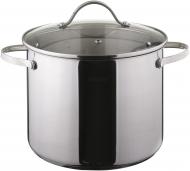 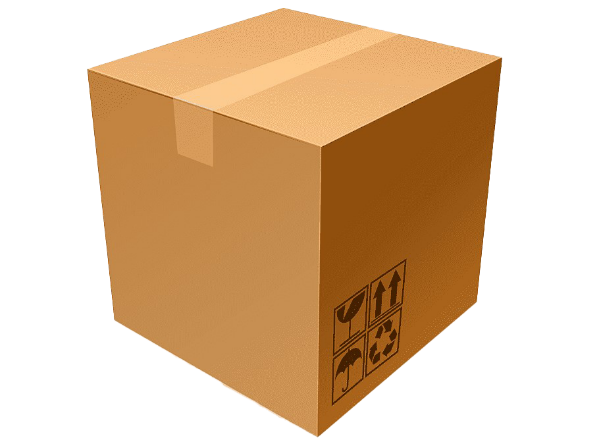 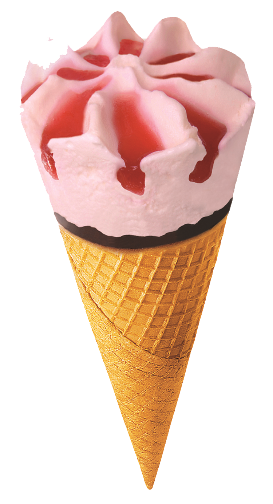 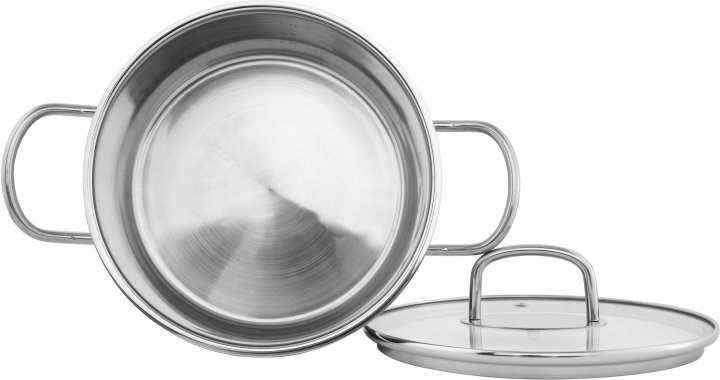 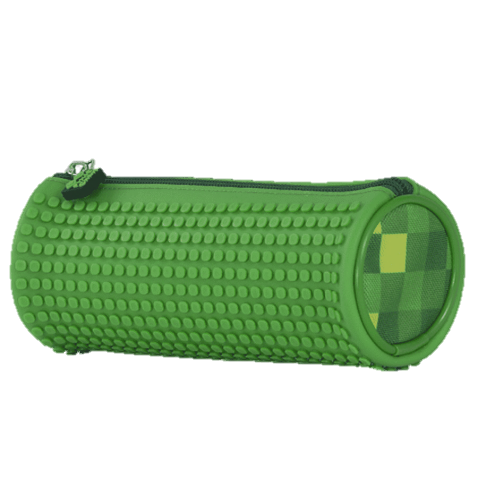 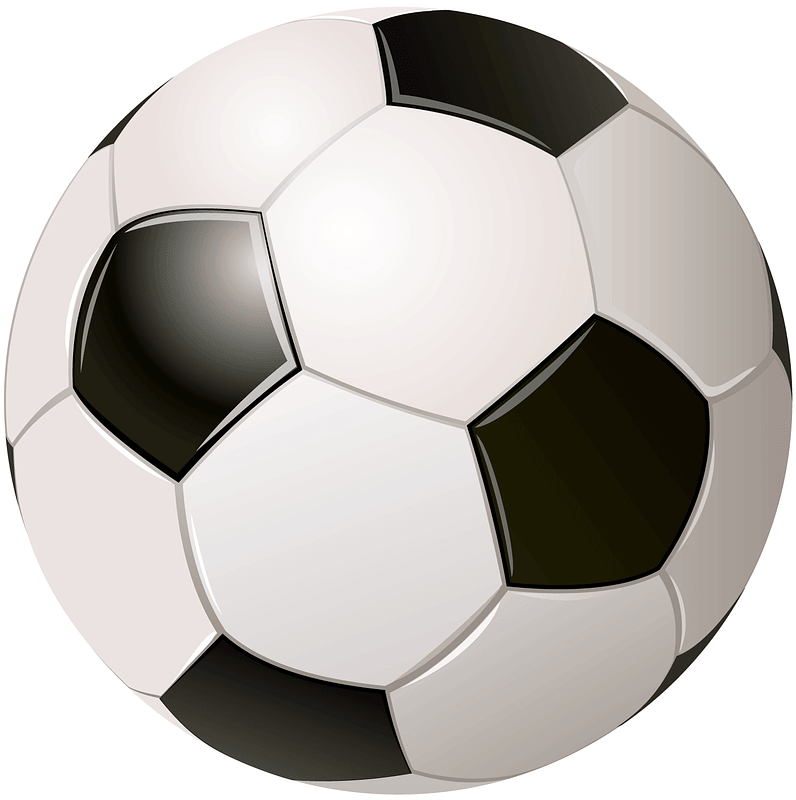 Предмети навколишнього світу об'ємні.
Чому не можна дібрати одну плоску геометричну фігуру для порівняння з цим предметом?
На яку геометричну фігуру схожа каструля?
А так?
Куб, куля, конус
До кожного предмета добери фігуру, форму якої він має.
Запам'ятай назви фігур.
Куля
Конус
Куб
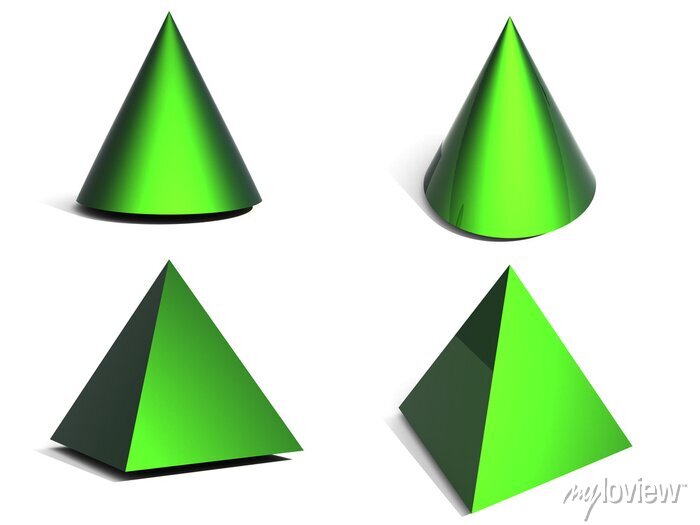 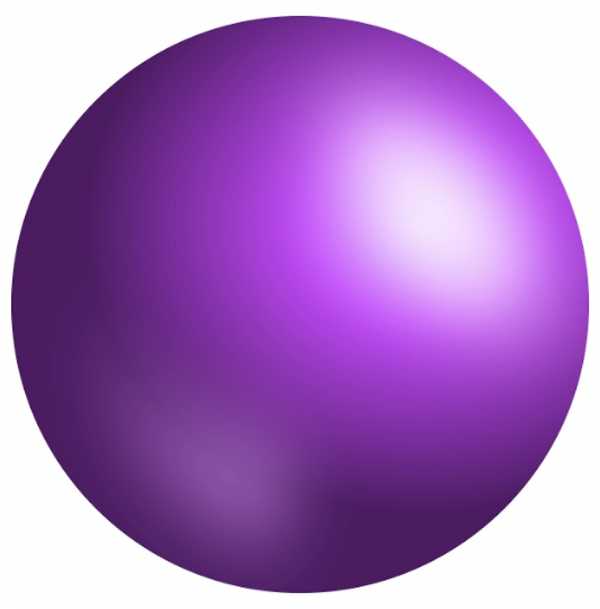 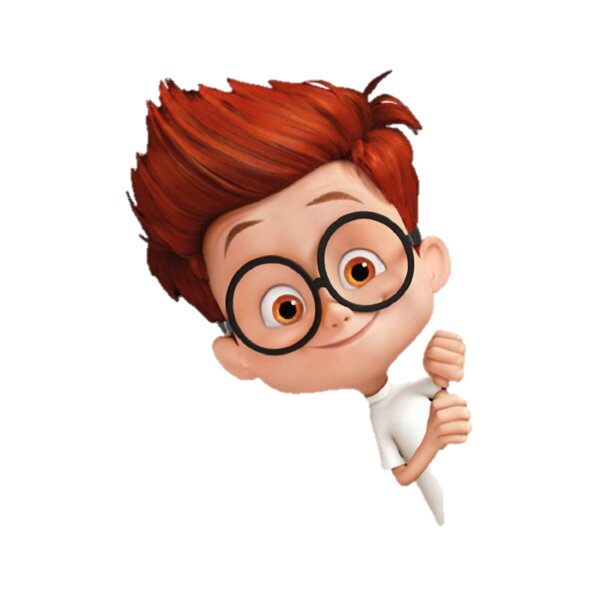 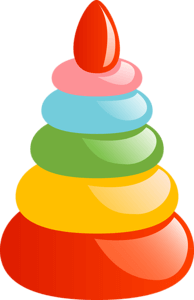 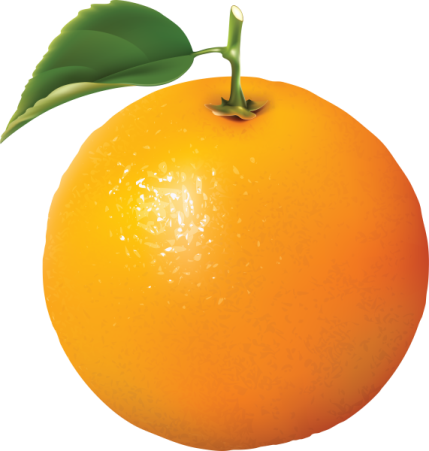 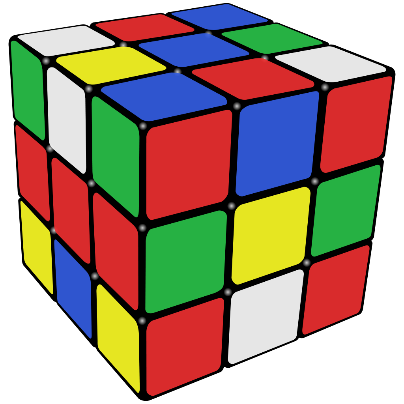 Підручник.
Сторінка
9
Робота у зошиті
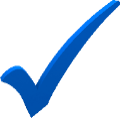 Визнач, де об'єктів більше. Постав позначку       .
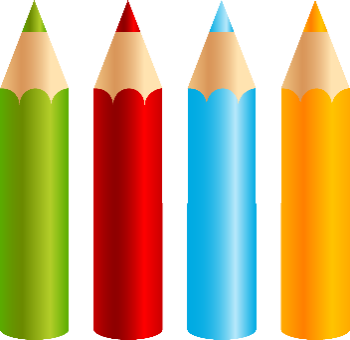 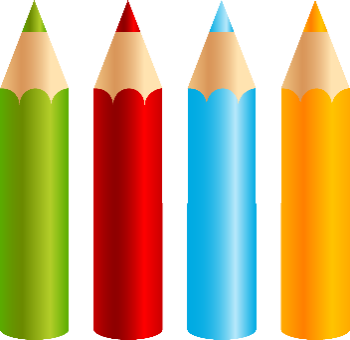 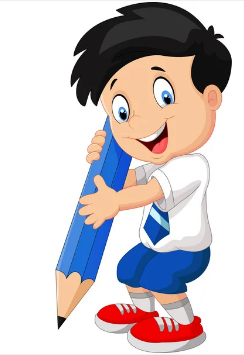 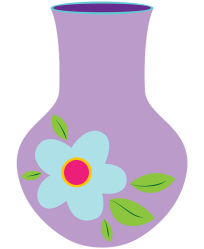 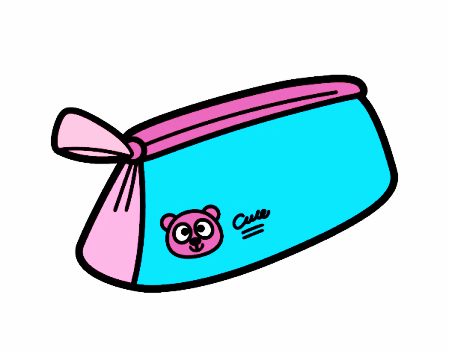 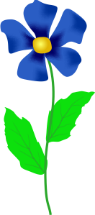 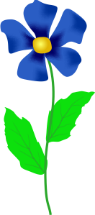 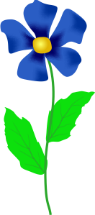 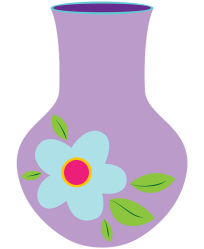 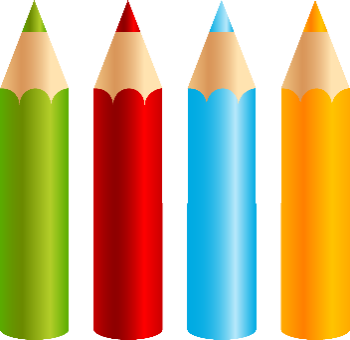 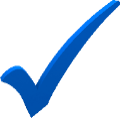 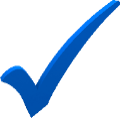 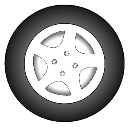 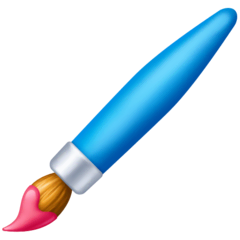 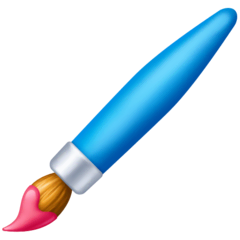 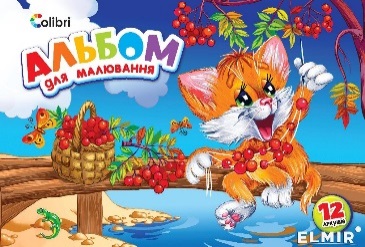 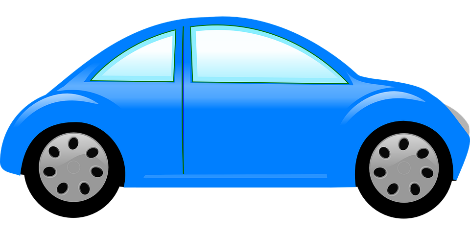 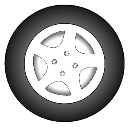 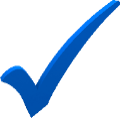 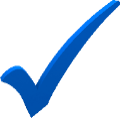 Зошит.
Сторінка
7
Робота у зошиті
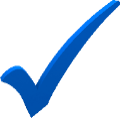 Визнач, де об'єктів більше. Постав позначку       .
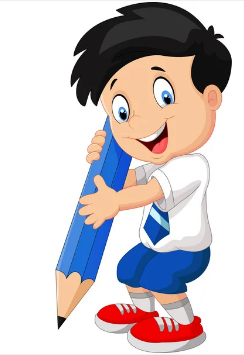 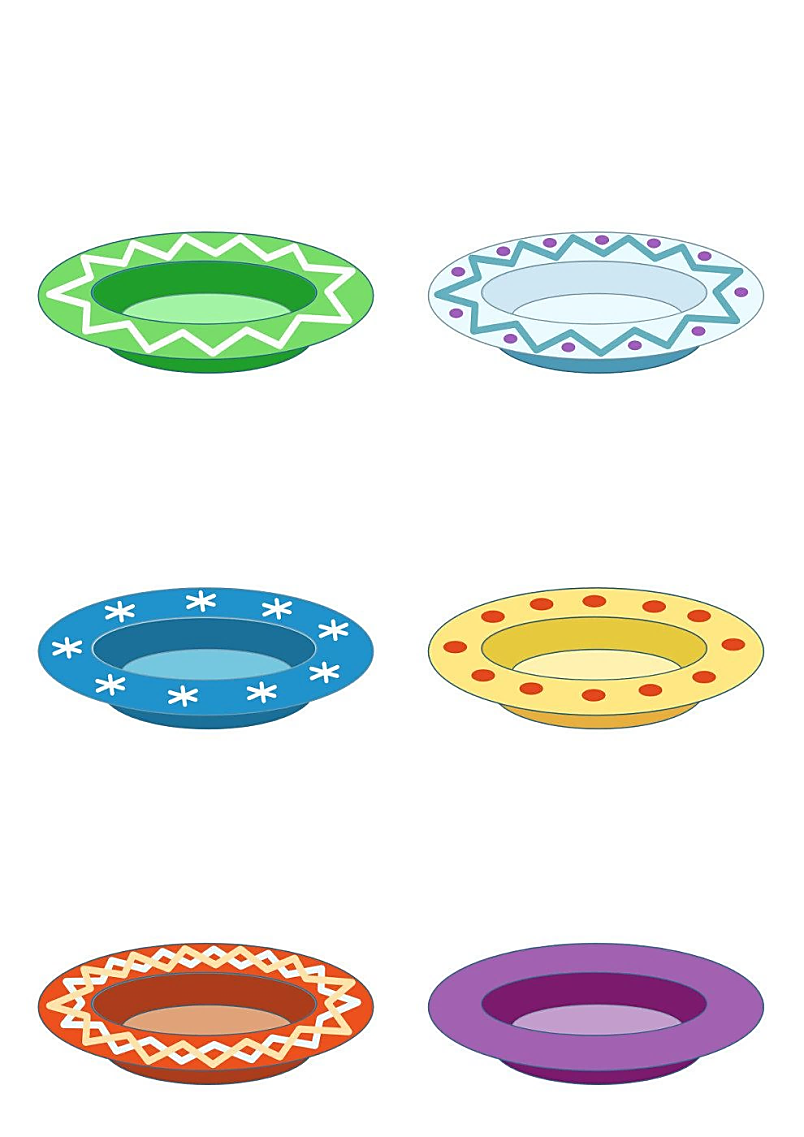 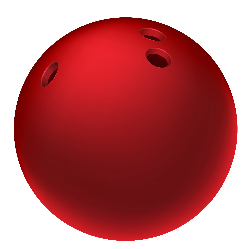 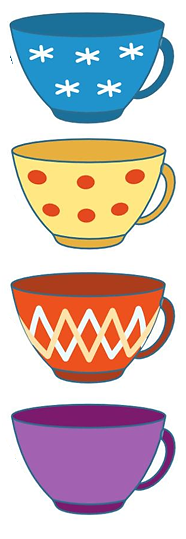 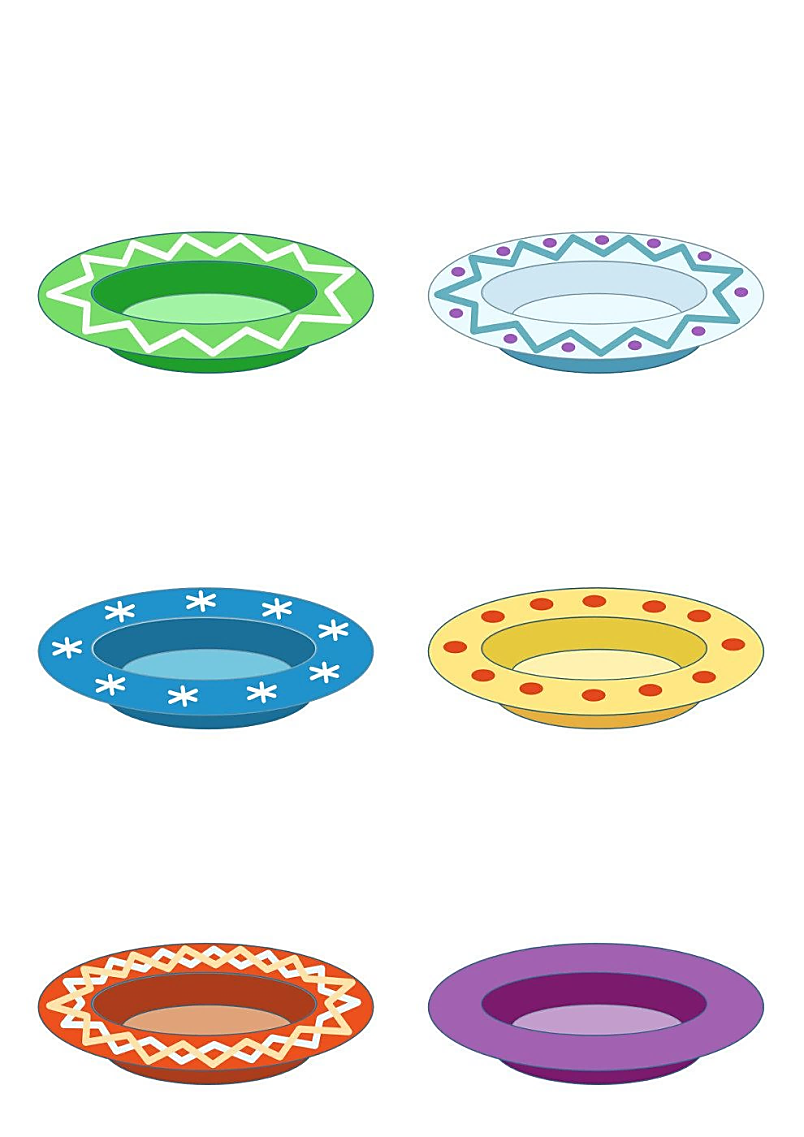 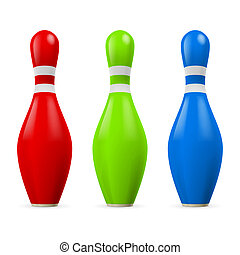 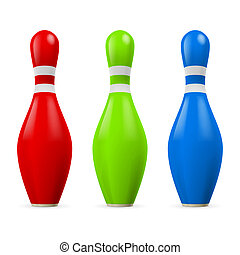 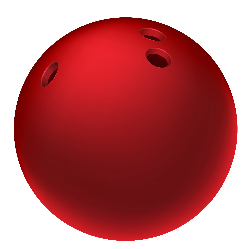 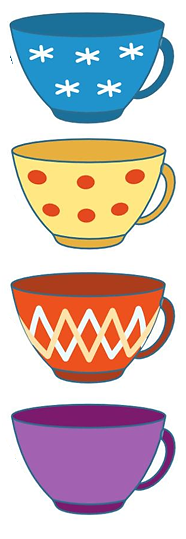 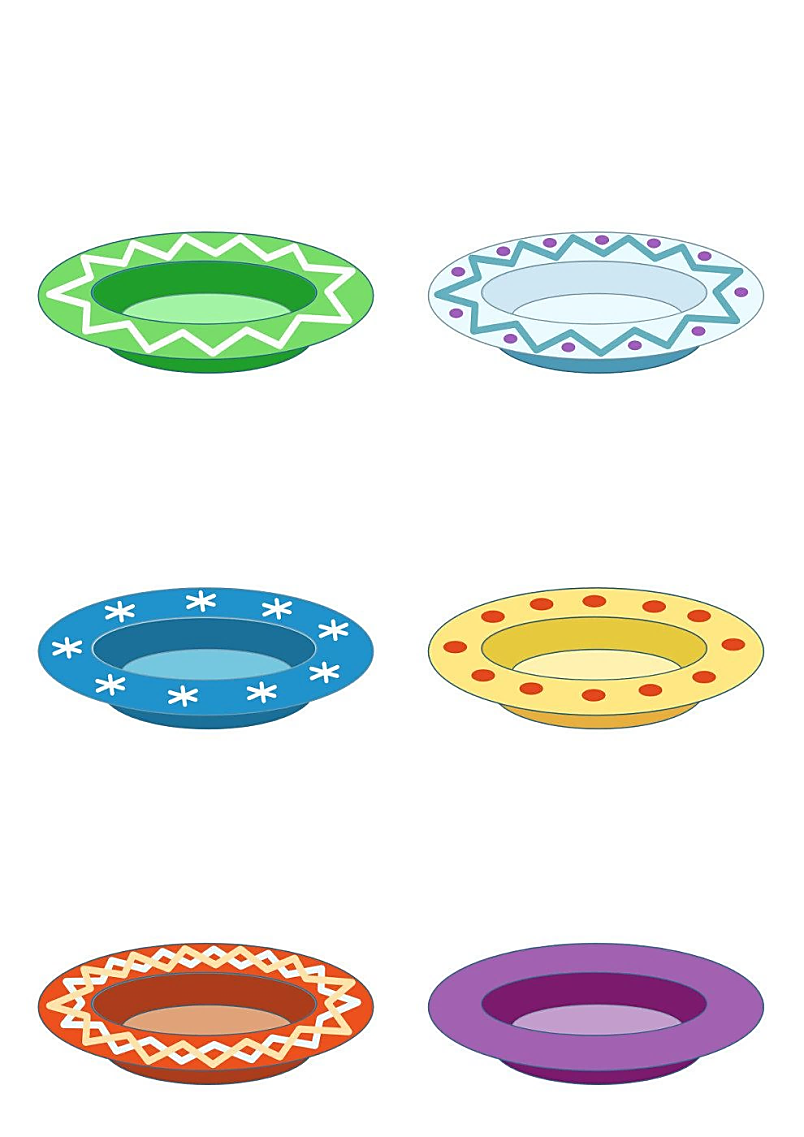 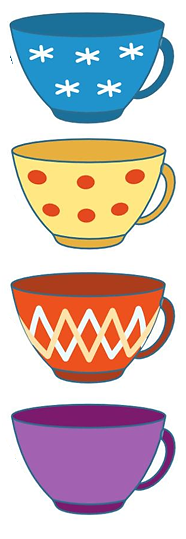 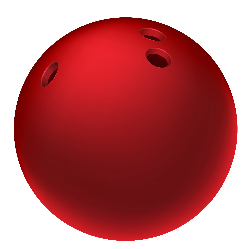 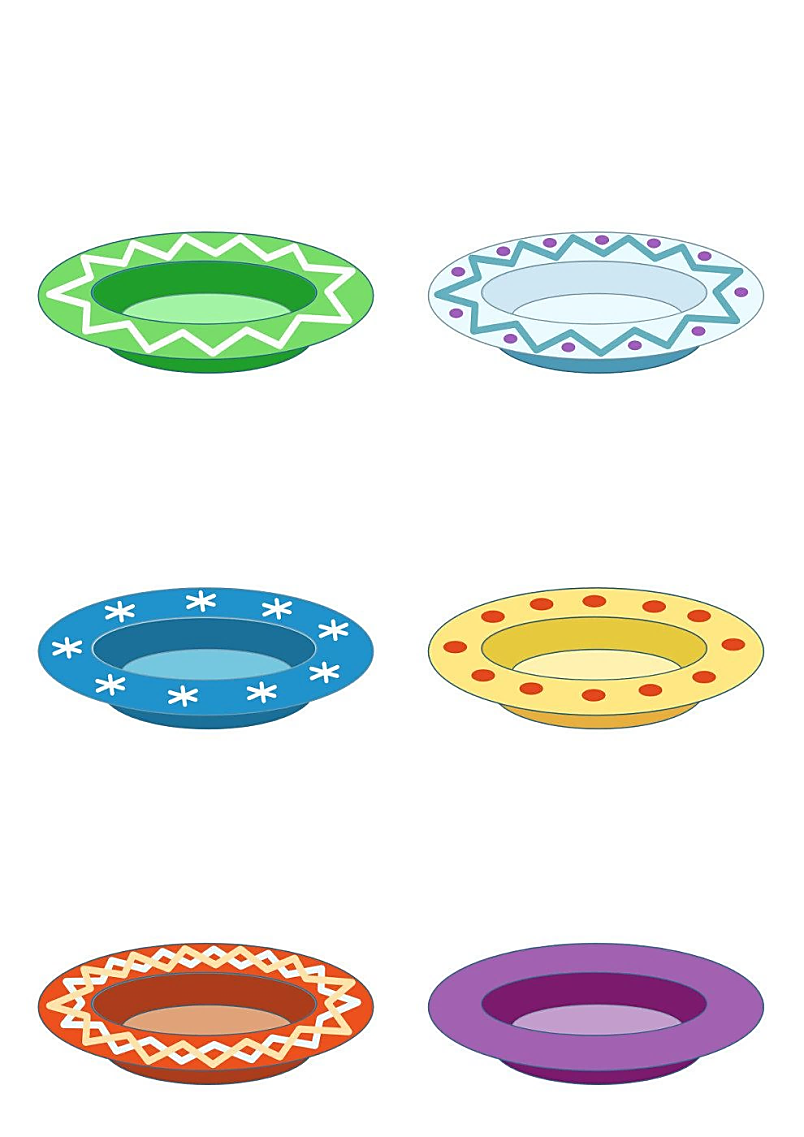 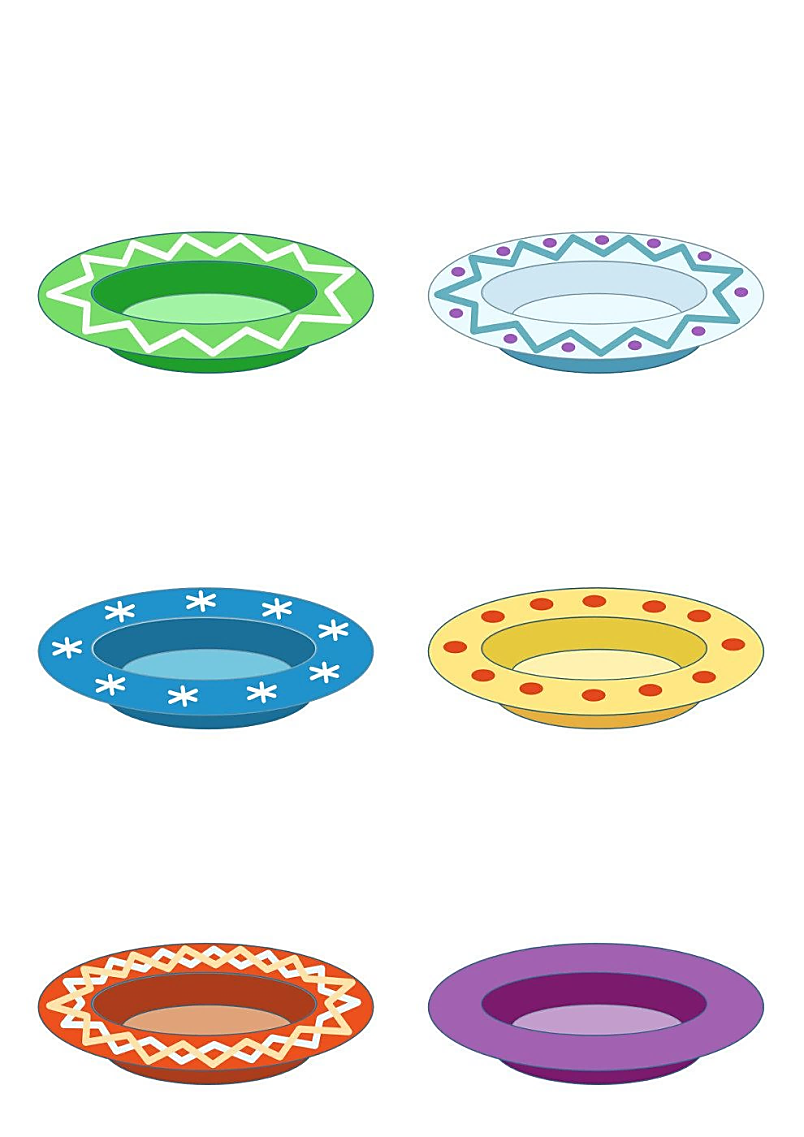 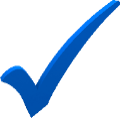 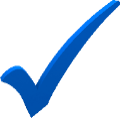 Зошит.
Сторінка
7
Робота у зошиті
Напиши за зразком.
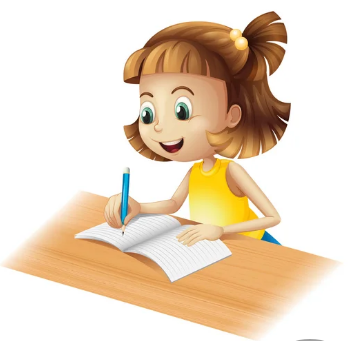 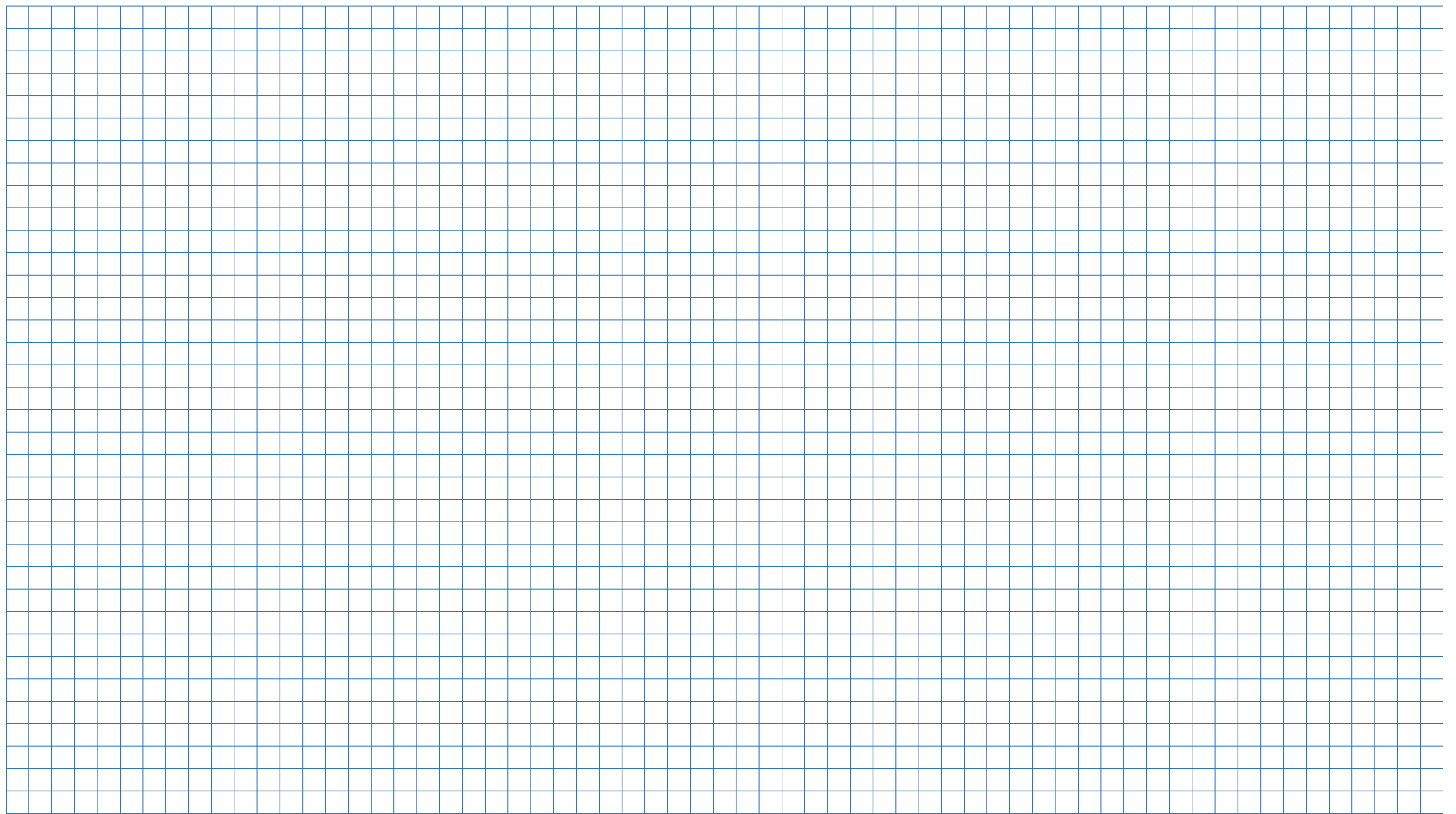 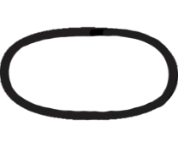 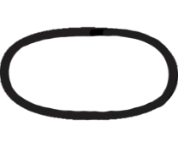 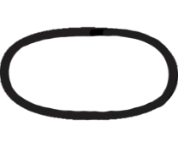 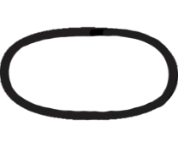 Зошит.
Сторінка
7
Робота у зошиті
Зафарбуй стільки клітинок, скільки іграшок на малюнку.
Обведи кожну машинку.
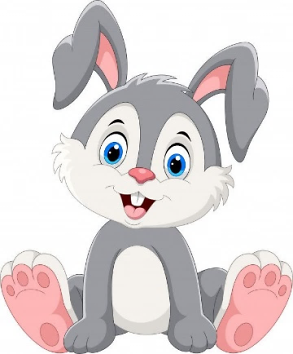 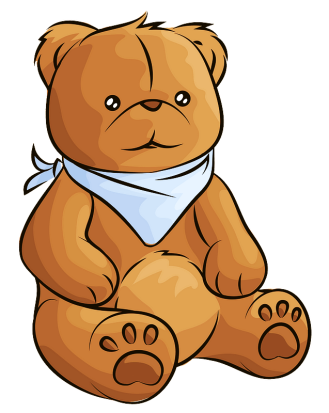 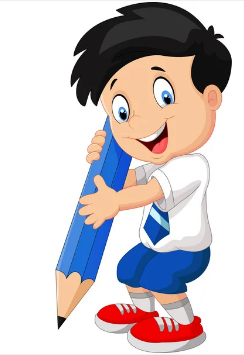 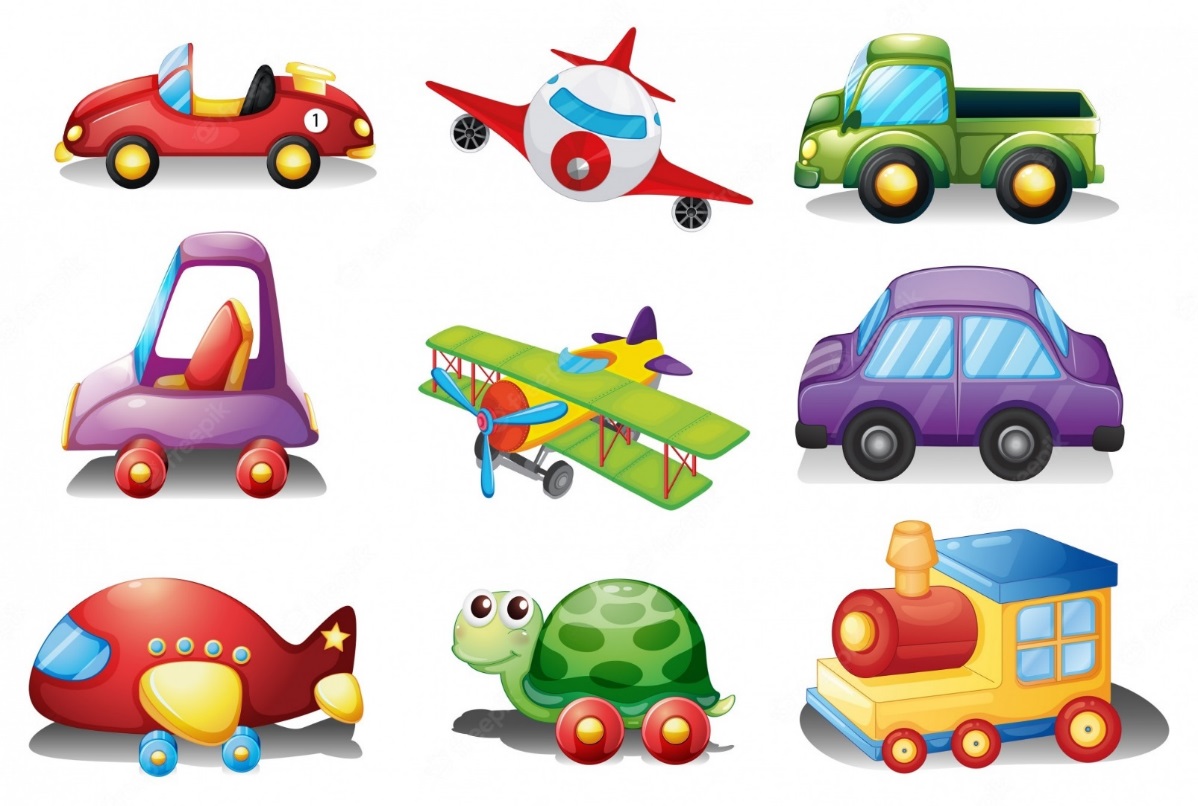 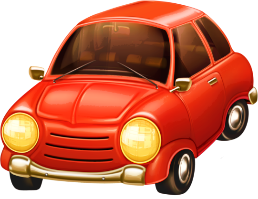 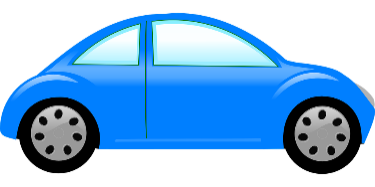 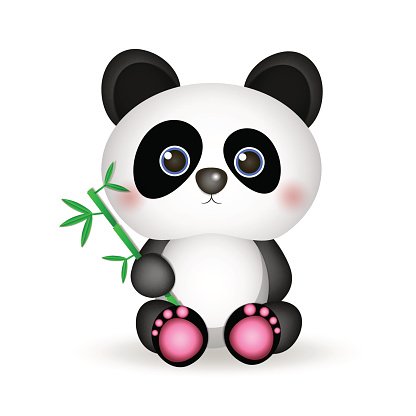 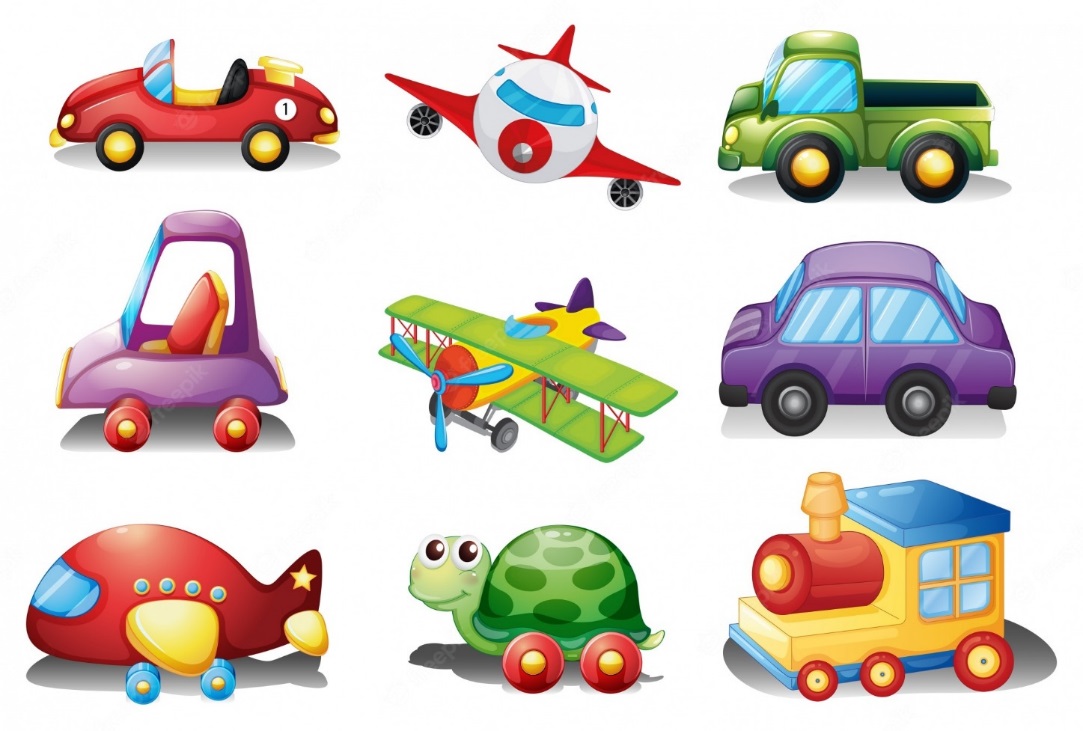 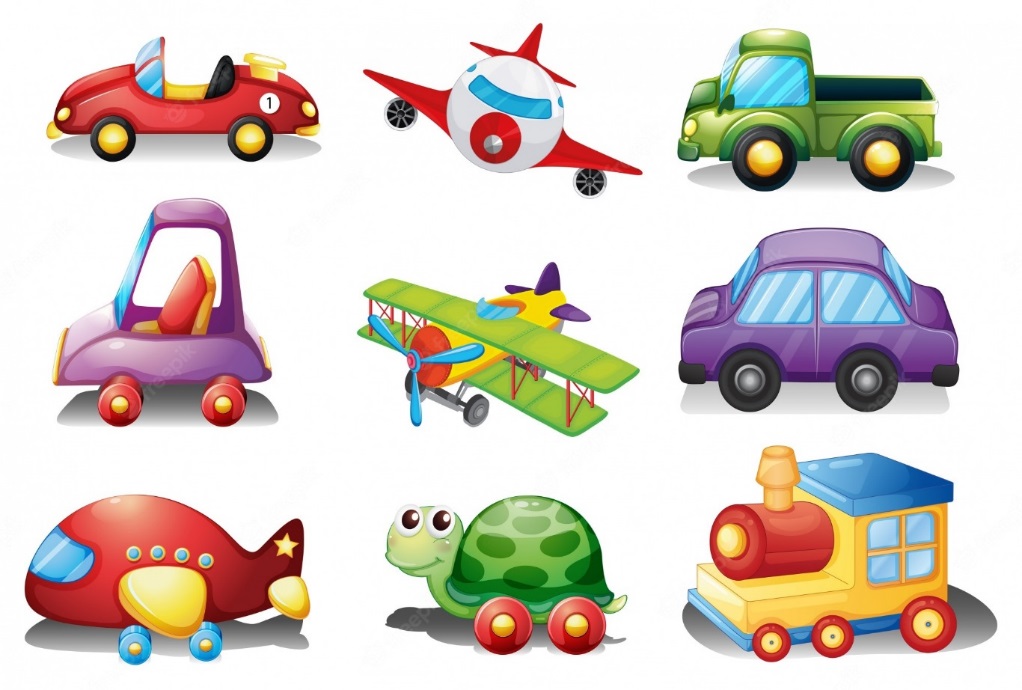 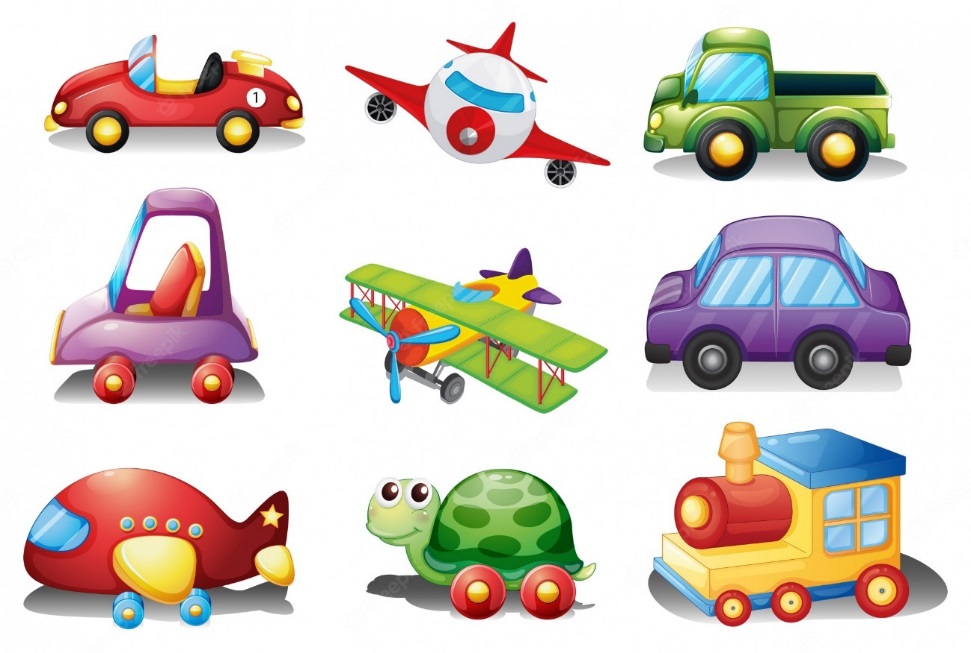 Зошит.
Сторінка
7
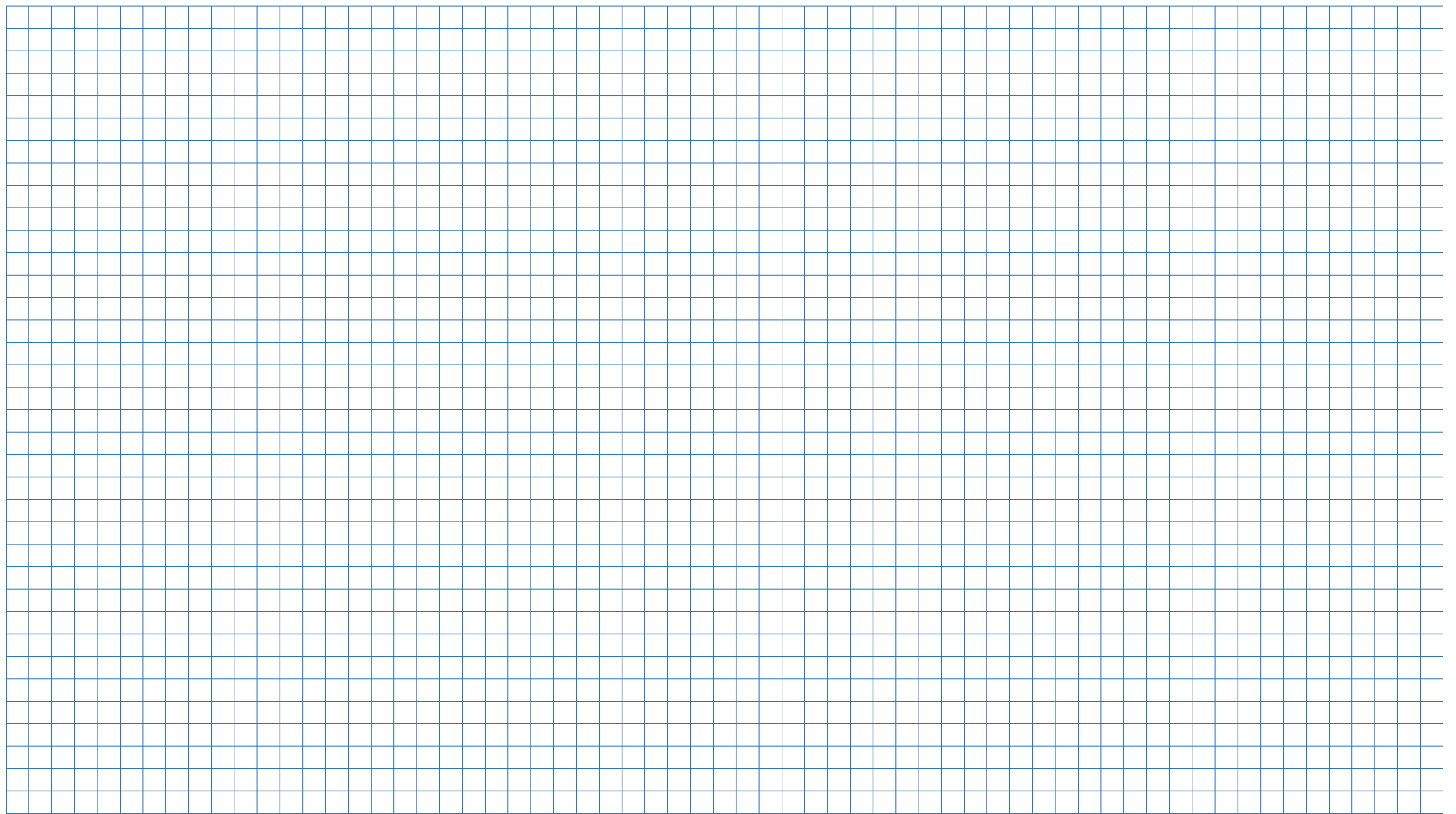 Закріплення вивченого матеріалу
Склади пари «морквина – капустина». Чого більше?
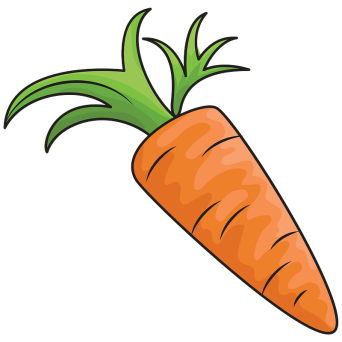 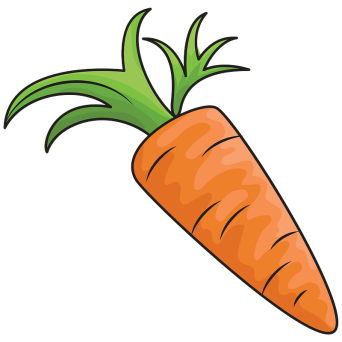 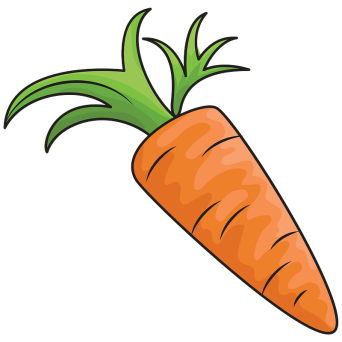 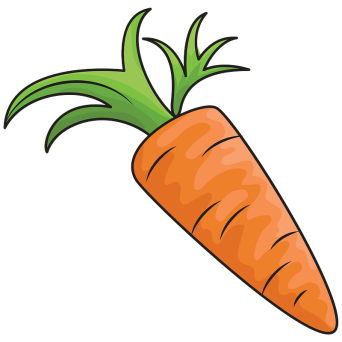 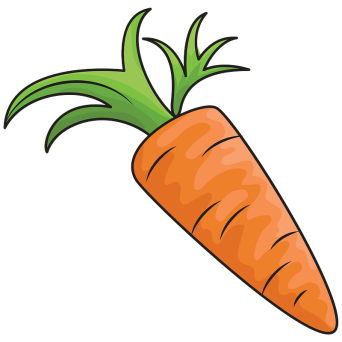 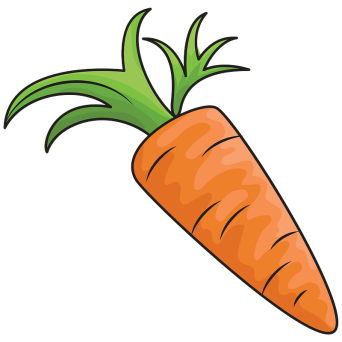 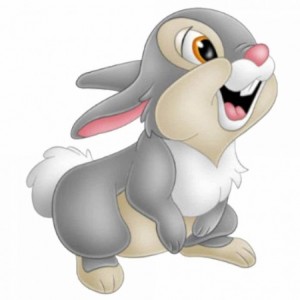 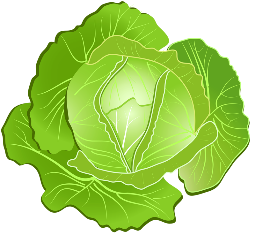 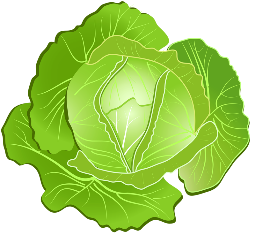 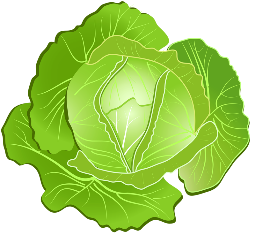 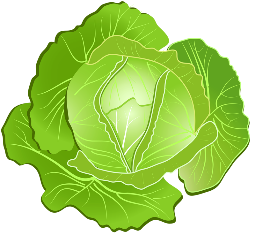 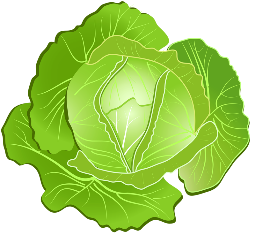 Закріплення вивченого матеріалу
Знайди дощечки доміно, де крапочок зліва і справа однакова кількість.
Рефлексія. Вправа «Інтерв'ю»
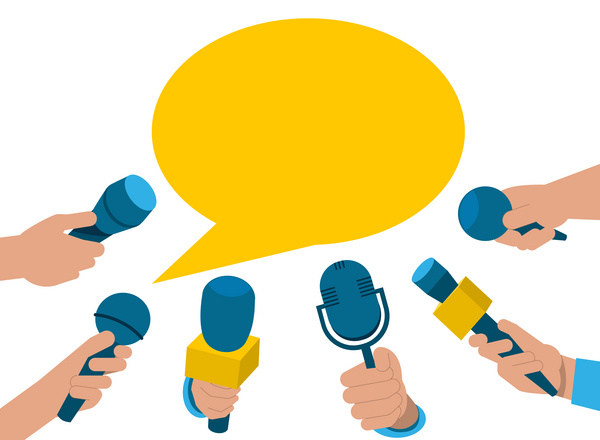 Чи було вам важко? Якщо так, то що саме?
Чого ви навчились на уроці?
Що найбільше вас вразило чи здивувало під час уроку?
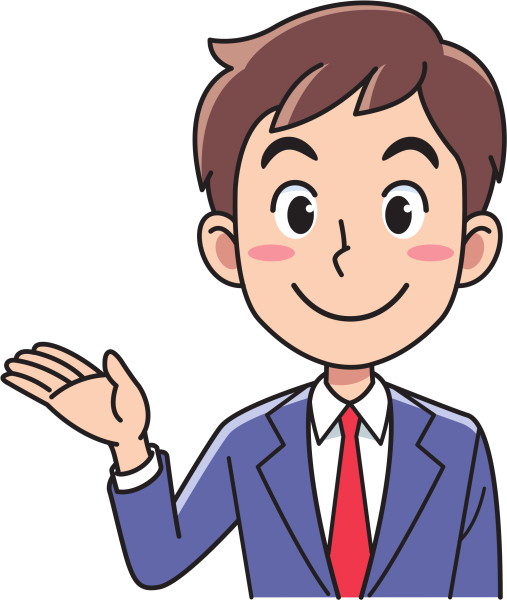